187م
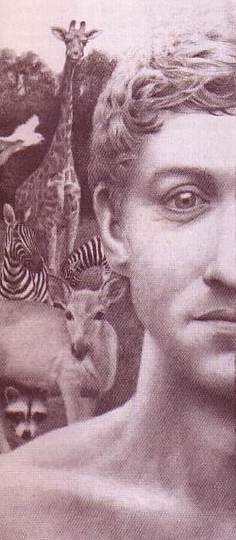 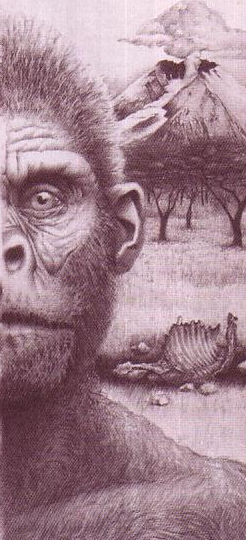 التطور     الإيماني
د. ريك جريفيث
مؤسسة الدراسات اللاهوتية الأردنيةBibleStudyDownloads.org
تطور ؟
خلق أم
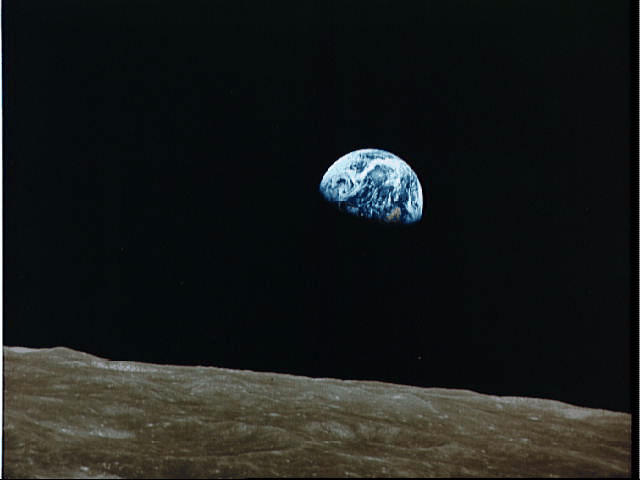 187آي
أسئلة عن الأصول
* كيف وصل هذا الكون إلينا ؟
* الخلق ؟ أم التطور ؟ أم التطور الإيماني ؟
* ماذا يقول سفر التكوين ؟
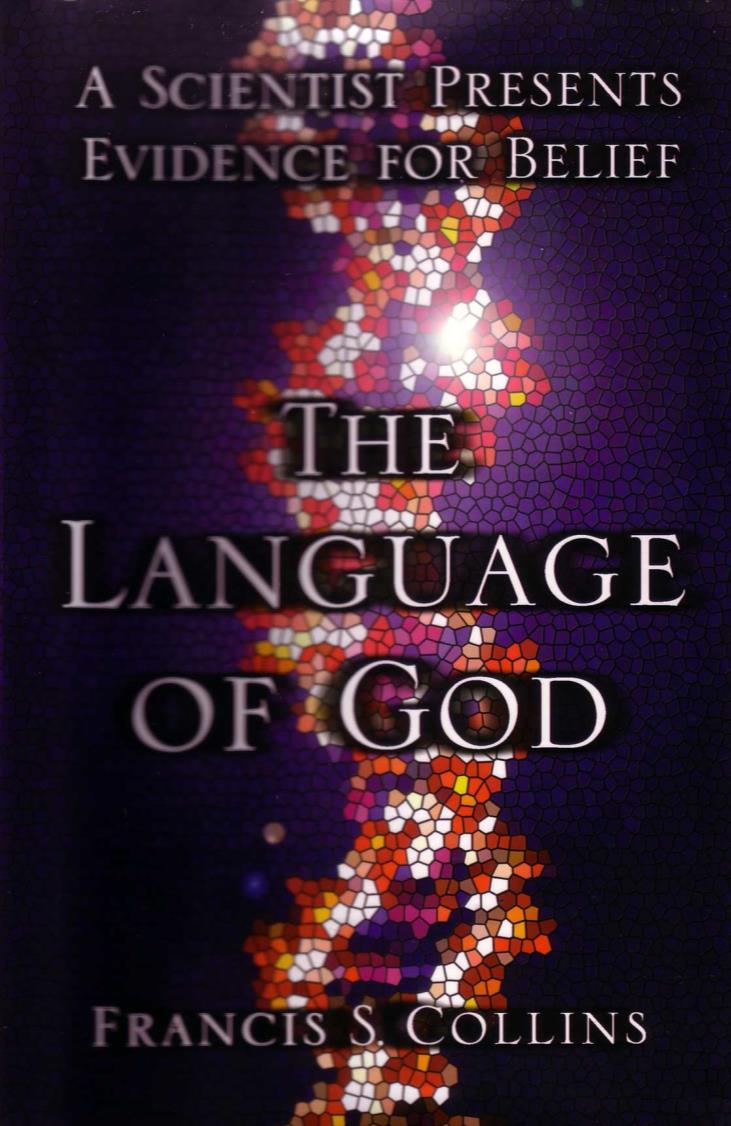 70ن
عالم يقدم دليلاً على الإيمان
دفاع حديثعنالتطور الإيماني
لغة                   الله
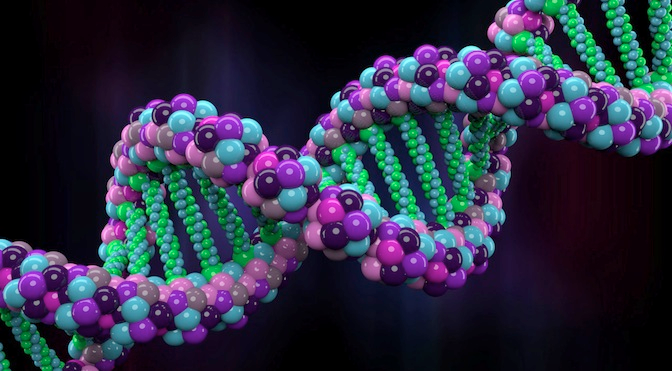 نيويورك :المطبعة الحرة, 2006
فرانسيس س. كولينز
ملاحظات            عامة
عالم يقدم دليلاً على الإيمان
لغة                   الله
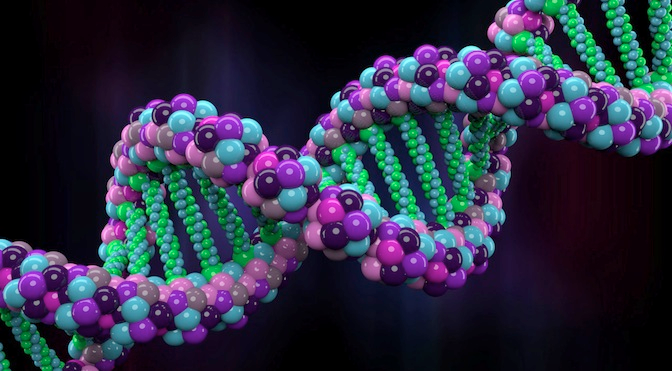 * لغة بسيطة
* منهج استقرائي
* موقف دفاعي
* مدين إلى سي.إس.لويس
* تفاعل قليل مع النص الكتابي
فرانسيس س. كولينز
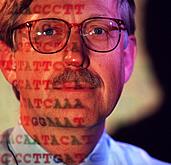 من هو كولينز ؟
أحد العلماء الرائدين في العالم .

* المدير السابق لمشروع الجينوم (DNA البشري (

* ملحد سابق, مؤمن حالياً
[Speaker Notes: Cover and his surrender to Jesus Christ on page 225.]
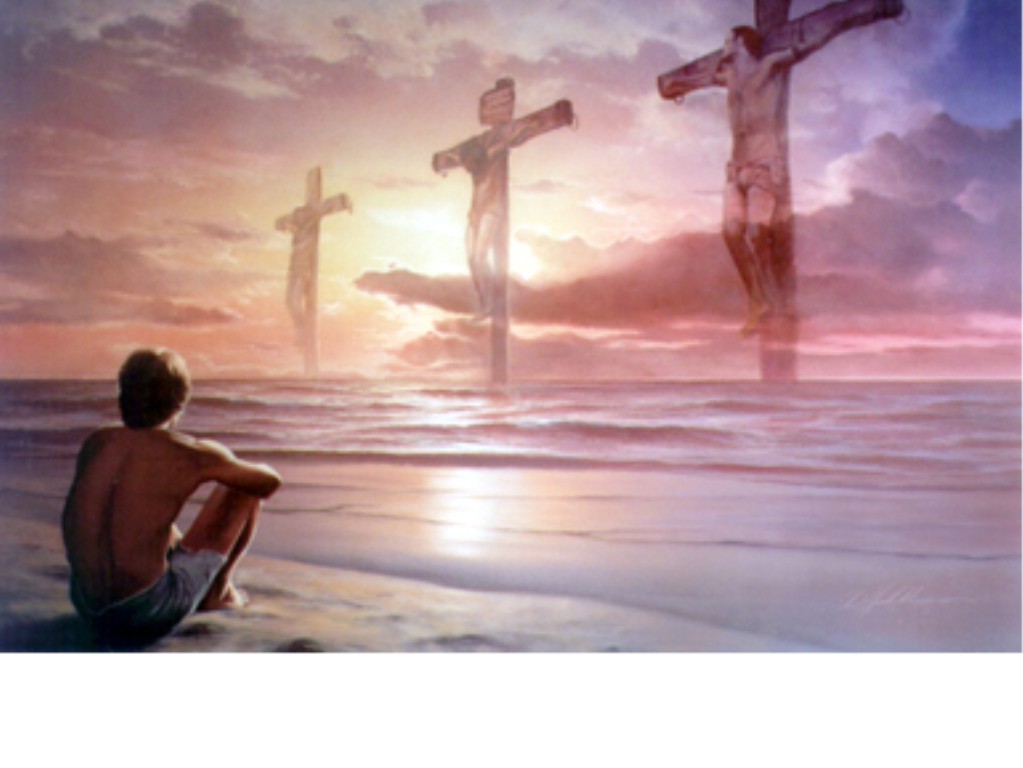 استسلامه
"في صباح اليوم التالي ... مع شروق الشمس استسلمت ليسوع المسيح" (ص 225)
مراجعات       عظيمة
"كتب فرانسيس كولينز شهادة شخصية غير عادية حول توافق الله والعلم. تفسيره للحمض النووي ككتاب تعليمات الله مقنع. تفسيره لإيمانه الشخصي هو قراءة مقنعة"
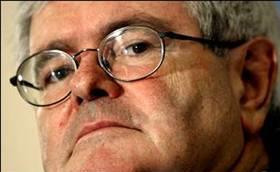 نيوت جينجريتش
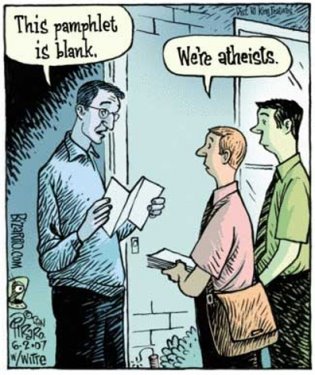 Atheism
هذه
الكراسة
فارغة
نحن
ملحدون
"The next morning,… as the sun rose I surrendered to Jesus Christ" (p. 225)
مجموعة من وجهات النظر
"الإيمان هو الشرطي العظيم ، العذر الأكبر للتهرب من الحاجة إلى التفكير وتقييم الأدلة. الإيمان هو الإيمان بالرغم من ، وربما بسبب ، نقص الأدلة ... 
الإيمان ، كونه إيمانًا لا يستند إلى دليل ، هو الرذيلة الأساسية لأي دين ".
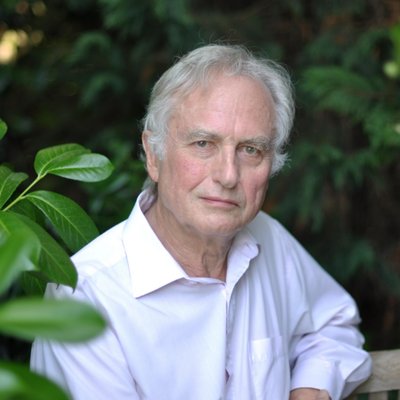 الإلحاد        (ريتشارد         دوكينز)
[Speaker Notes: R. Dawkins, "Is Science a Religion?" The Humanist 57 (1997): 26-29; cited in Collins, The Language of God, 4.]
مجموعة من وجهات النظر
"كذبة التطور تتغلغل في الفكر الحديث وتهيمن عليه في كل مجال ... [إنها] مسؤولة أساسًا عن التفككات التي كانت تتسارع في كل مكان ... عندما يختلف العلم والكتاب المقدس من الواضح أن العلم أساء تفسير بياناته."
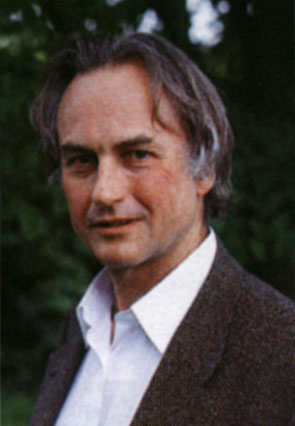 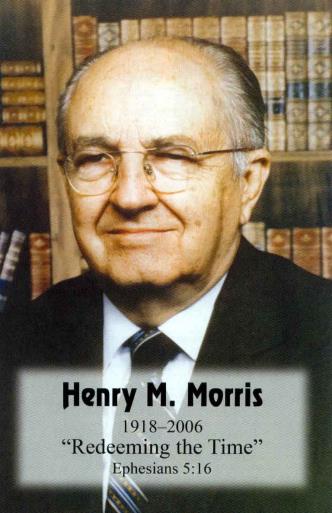 Atheism (Richard Dawkins)
نظرية الخلق     (هنري          موريس)
[Speaker Notes: H. R. Morris, The Long War Against God (New York: Master Books, 2000); cited in Collins, The Language of God, 4.]
مجموعة من وجهات النظر
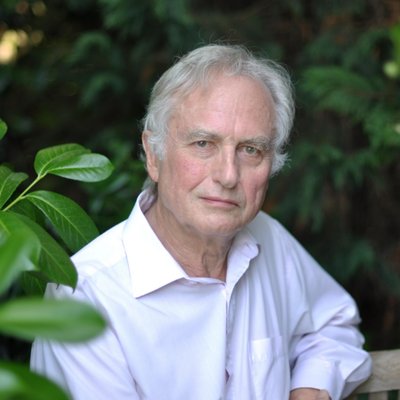 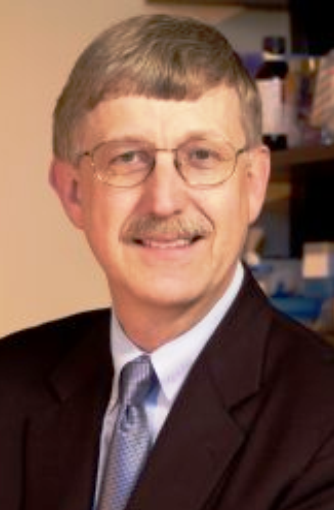 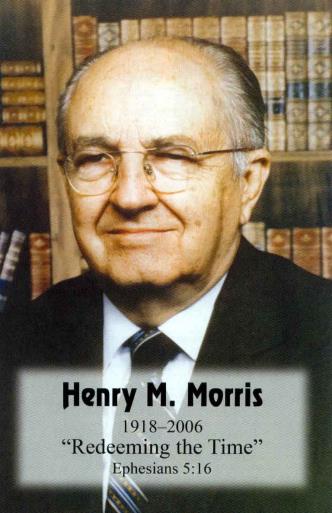 الإلحاد         (ريتشارد        دوكينز)
بيولوجي (فرانسيس       كولينز)
نظرية الخلق   (هنري          موريس)
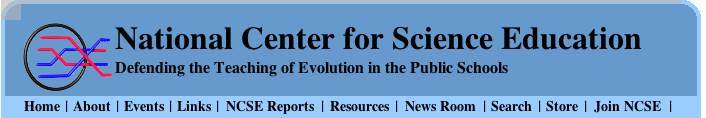 تؤكد الكنيسة الأسقفية من جديد على التعليم عن التطور
في المؤتمر العام الخامس والسبعين في يونيو 2006 أصدرت الكنيسة الأسقفية قرارًا يدعم تعليم التطور في المدارس . أعلن القرار الذي يحمل عنوان "تأكيد الخلق والتطور" أن التطور متوافق تمامًا مع الإيمان المسيحي الأصيل والحي.
[Speaker Notes: http://www.ncseweb.org/resources/news/2006/US/828_the_episcopal_church_reaffirms_6_26_2006.asp]
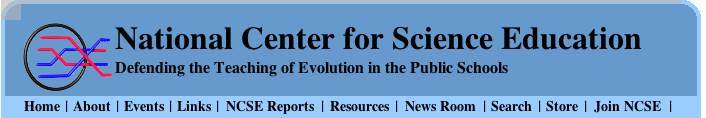 تؤكد الكنيسة الأسقفية من جديد على التعليم عن التطور
كما أنه يشجع الهيئات التشريعية في الولايات ومجالس التعليم على وضع معايير لتعليم العلوم بناءً على أفضل المعارف العلمية المتاحة على النحو المقبول بتوافق آراء المجتمع العلمي
[Speaker Notes: http://www.ncseweb.org/resources/news/2006/US/828_the_episcopal_church_reaffirms_6_26_2006.asp]
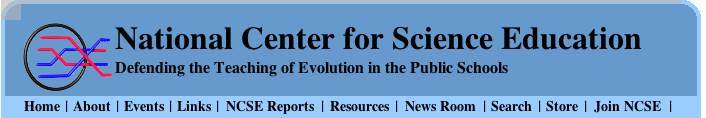 تؤكد الكنيسة الأسقفية من جديد على التعليم عن التطور
كما حدث في المؤتمر انتخاب رئيسة أساقفة جديدة كاثرين جيفيرتس شوري، والتي بالإضافة إلى كونها أول امرأة يتم انتخابها لهذا المنصب، فهي عالمة محيطات سابقة تتمتع بخلفية تطورية قوية
[Speaker Notes: http://www.ncseweb.org/resources/news/2006/US/828_the_episcopal_church_reaffirms_6_26_2006.asp]
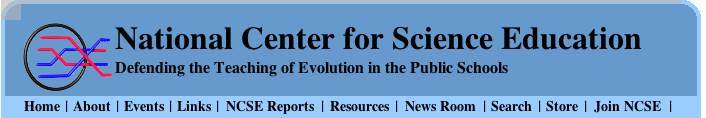 تؤكد الكنيسة الأسقفية من جديد على التعليم عن التطور
قالت شوري : التطور بالتأكيد يجب أن يُدرس في المدرسة, إنه فرضية تم اختبارها جيدًا وأفضل نموذج يناسب البيانات المتاحة. لا يستطيع الخلق تقديم هذا الادعاء, أنا أؤمن بالعقائد, يقولون إن الله خلق العالم ، لكنهم لا يقولون كيف . ".
نيويورك تايمز, 28 حزيران 2006
[Speaker Notes: http://www.ncseweb.org/resources/news/2006/US/828_the_episcopal_church_reaffirms_6_26_2006.asp]
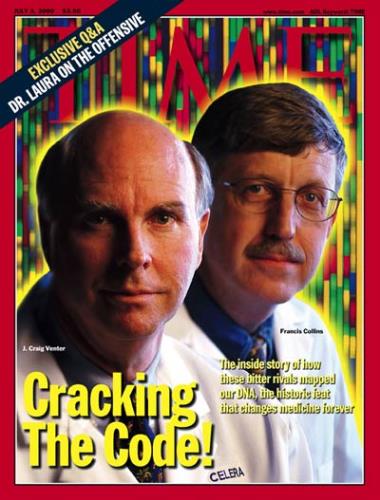 خيارات كولينز حول الإيمان        بالعلم والله
1. الإلحاد واللاأدرية (عندما يتغلب العلم على الإيمان)

2. الخلق (عندما يتفوق الإيمان على العلم)
 
3. تصميم ذكي (عندما يحتاج العلم إلى مساعدة إلهية)

4. البيولوغوس (العلم والإيمان في انسجام)
هل يجب أن نقبل التطور ؟
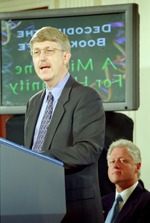 لا يوجد عالم أحياء جاد يشك اليوم في نظرية التطور لتفسير التعقيد الرائع وتنوع الحياة (كولينز ، 99)
كيف يعتبر كولينز أحد أنصار التطور الإيماني؟
نحن عادة نتناقض مع هؤلاء ، لكنه يصدق كلاهما
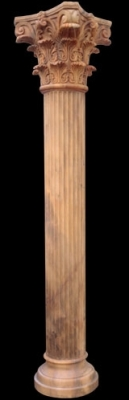 الإيمان بالله
التطور
المعجزات
الإنفجار العظيم
الله يهتم
بعد ذلك الذرات
الخلق
الأرض قديمة, 5ر4 مليار سنة
الناموس الأخلاقي
التبريد في الكواكب
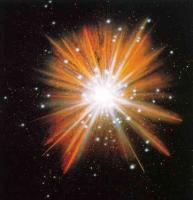 أسبابه للإنفجار العظيم
إذا كان كل شيء في الكون يتطاير بعيدًا، فإن عكس سهم الزمن من شأنه أن يتنبأ بأنه في مرحلة ما كانت كل هذه المجرات معًا في كيان واحد ضخم بشكل لا يصدق ... بدأ الكون في لحظة واحدة منذ 14 مليار سنة (كولينز ، 64 )
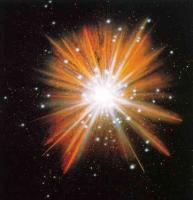 أسبابه للإنفجار العظيم
- إشارات الموجات الصغرى في جميع أنحاء المجرة
- نسبة ثابتة من الهيدروجين والديوتيريوم والهيليوم في جميع أنحاء الكون
(كولينز, 64-65)
نظريات الخلق
187س
يوم 24 ساعة
يوم واحد = 24 ساعة حرفية
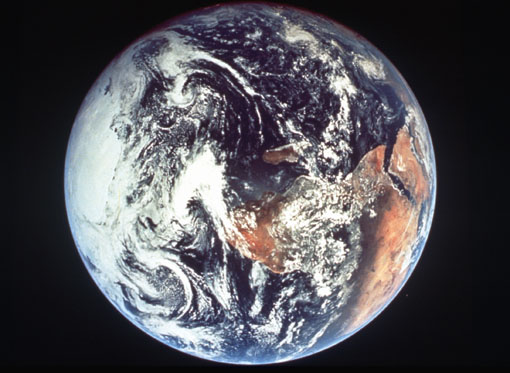 يوم - حقبة
يوم واحد = فترة غير محددة
أدبي
سبعة ايام = رمزي
الخلق        | الفجوة | إعادة الخلق     1 : 1	1 : 2 – 2 : 3
ما قبل الخلق
الخلق      | الفجوة | الخلق
مرحلتين
1 : 1 – 2 : 3	   2 : 4 - 25
تكوين 1
و روح الله يرف على وجه المياه
و كانت الأرض خربة و خالية و على وجه الغمر ظلمة
تكوين 1 : 2
أفضل تفسير             لسفر التكوين
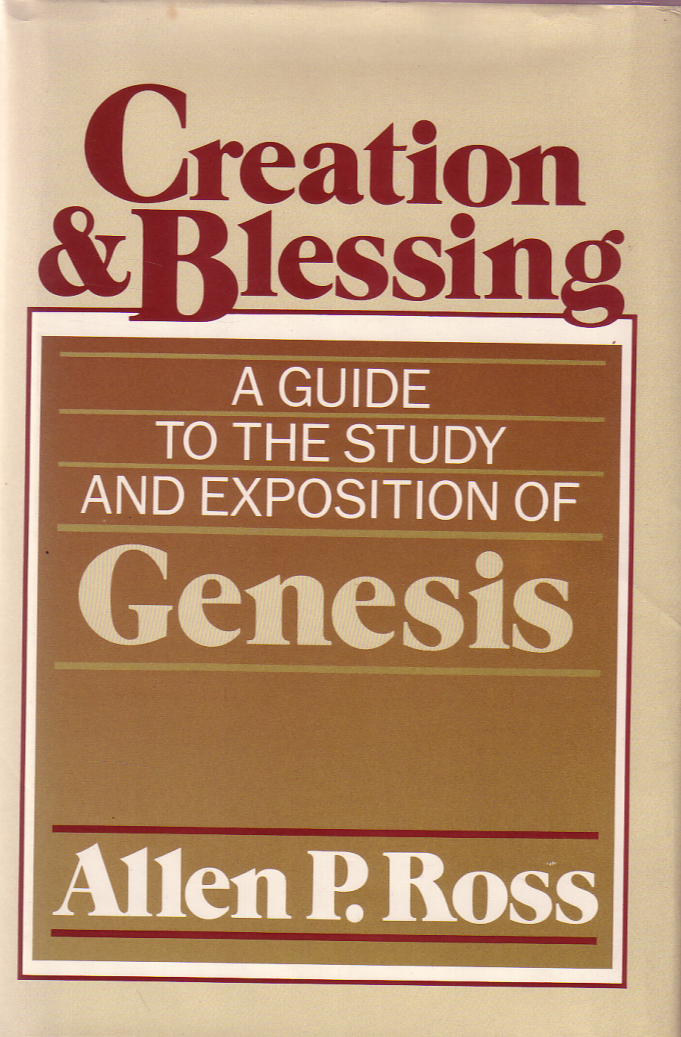 Creation&Blessing
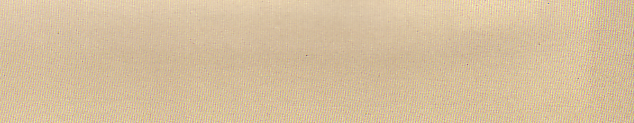 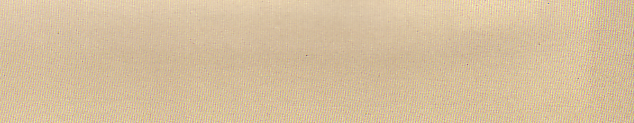 - مقروء جداً
- الملخصات التفسيرية – الملخصات الوعظية - لاهوت سفر التكوين
- إنجيلية
34
كيف يرتبط 1 : 1 مع 1 : 2 – 3 ؟
الخلق الأصلي (النظرة التقليدية)
ليوبولد, كيل, كاسوتو, جريفيث
1- خلق الكتلة الأصلية من لا شيء في اليوم الأول
في البدء خلق الله السماوات و الأرض (1:1)
2- تصف ثلاث فقرات منفصلة ومتوازية حالة الأرض بعد خلق الكون مباشرة
و كانت الأرض خربة و خالية و على وجه الغمر ظلمة و روح الله يرف على وجه المياه (1 : 2)
3- جملة سردية مستقلة توضح طريقة عمل الله بكلمته.
و قال الله ليكن نور فكان نور (1 : 3)
آلن روس, الخلق و البركة, 718
34
كيف يرتبط 1 : 1 مع 1 : 2 - 3
نظرية الفجوة
Pember, Hengstenburg, Scofield Reference Bible (1st ed.)
الكتاب المقدس المرجعي سكوفيلد ( الطبعة الأولى ) , بيمبر, هنغستنبرغ
1- سرد مستقل للخلق الأصلي الكامل
في البدء خلق الله السماوات و الأرض (1 : 1)
سقوط الشيطان
2- سقط الشيطان بين 1: 1 و 1: 2 ، تلاه حكم الله الذي وضع الأرض في حالة فوضوية
و صارت الأرض خربة و خالية و على وجه الغمر ظلمة و روح الله يرف على وجه المياه (1 : 2)
ترجمة غير محتملة للمقطع العبري
3- جملة سردية مستقلة تصف الخطوة الأولى لإعادة بناء وإصلاح الأرض المحكوم عليها
و قال الله ليكن نور فكان نور (1 : 3)
ألن روس, الخلق و البركة, 718-19, 721
كيف يرتبط 1 : 1 مع 1 : 2 - 3
34
البداية النسبية (5 اختلافات)
راشي/نيب, سبايسر, آنجر, يونغ, فون راد, والتك, روس
سقوط الشيطان
1- بند نسبي (تابع أو مؤقت لـ 1: 2) أو عنوان
عندما بدأ الله بخلق السماوات و الأرض (1 : 1)
آثار: 
أ. بالنسبة للخليقة الأولية أو الخلق الأصلي على المرء أن يبحث في مكان آخر في الكتاب المقدس
ب. هذا الرأي ليس بحكمة يعلم التطور أو يسمح به ... إنه يدرك ببساطة أن البدايات مع الله ليست بالضرورة بدايات مطلقة (روس ، 723)
2- ثلاث عبارات ظرفية ذات معنى سلبي منفصل تصف حالة الأرض عندما تحدث الله.
و كانت الأرض خربة و خالية و على وجه الغمر ظلمة و روح الله يرف على وجه المياه (1 : 2)
3- تُظهر جملة سردية مستقلة الطريقة التي أعاد الله بها خلق / إعادة تشكيل الأرض إلى حالتها الحالية (وليس الخلق من لا شيء) بعد الدينونة الإلهية.
و قال الله ليكن نور فكان نور (1 : 3)
ألن روس, الخليقة و البركة, 719-20
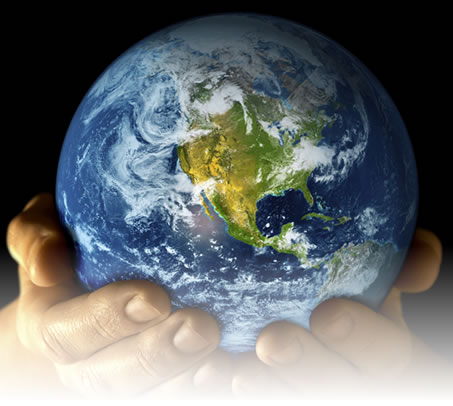 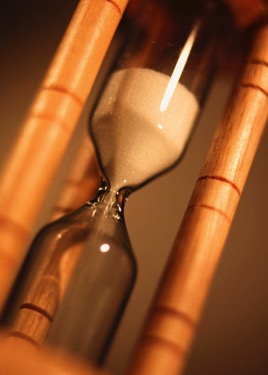 الله : لقد خلقت فترة من 24 ساعة تتراوح بين النور و الظلمة على الأرض ...
الملاك : ما الذي ستفعله الآن ؟
الله : سأسميها يوماً
OTS 70b
لماذا 24 ساعة ؟
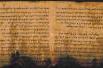 * الخلق اللحظي
بكلمة الرب صنعت السماوات و بنسمة فيه كل جنودها 
(مز 33 : 6)
بالتأكيد لا يوجد أي تفكير هنا في التأخير ، أو عملية التجربة والخطأ ، أو الإنجاز التدريجي خطوة بخطوة
جون وايت كومب, الأرض الحديثة, 24
OTS 70b
لماذا 24 ساعة ؟
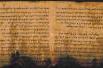 * الخلق اللحظي (مز 33 : 6)
* مساء و صباح
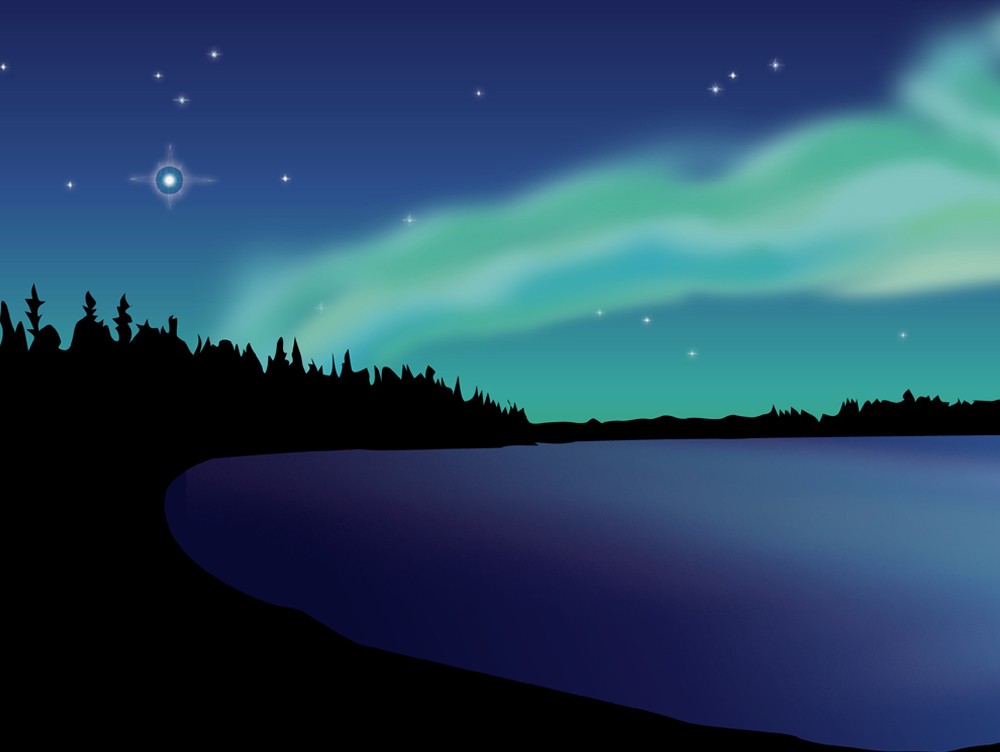 دا 8 : 26 فقط (إلى جانب تك 1) يحتوي على المساء و الصباح بنظرة حرفية
فرؤيا المساء و الصباح التي قيلت هي حق أما أنت فاكتم الرؤيا لأنها إلى أيام كثيرة
لماذا 24 ساعة ؟
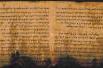 * الخلق اللحظي (مز 33 : 6)
* المساء و الصباح
* الصفة العددية (ثانياً ... )
في اللغة العبرية عندما يتبع كلمة يوم صفة عددية تكون كلمة يوم دائماً حرفية
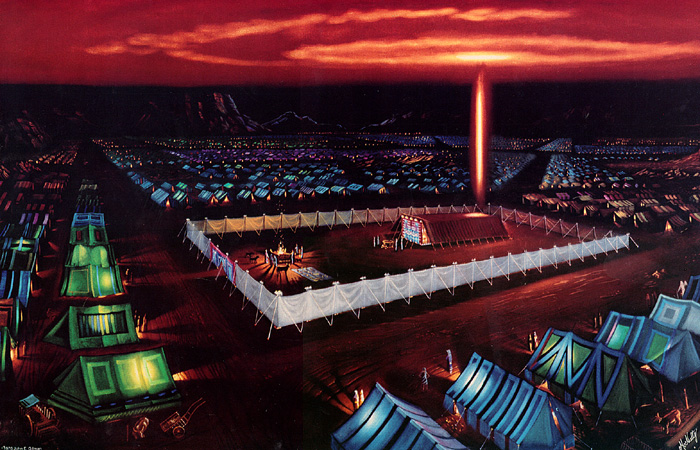 عدد 7 : 12
و الذي قرب قربانه في اليوم الأول نحشون
لماذا 24 ساعة ؟
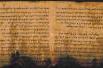 * الخلق اللحظي (مز 33 : 6)
* المساء و الصباح
* الصفة العددية (واحداً... )
* نمط العمل و الراحة
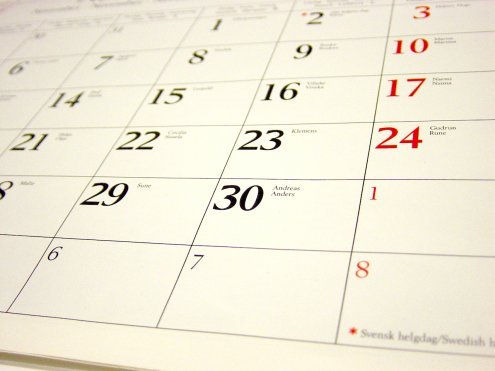 حصلنا على أسبوع من 7 ايام من تكوين 1
أربع طرق لتسمية    أجزاء اليوم
الظهر
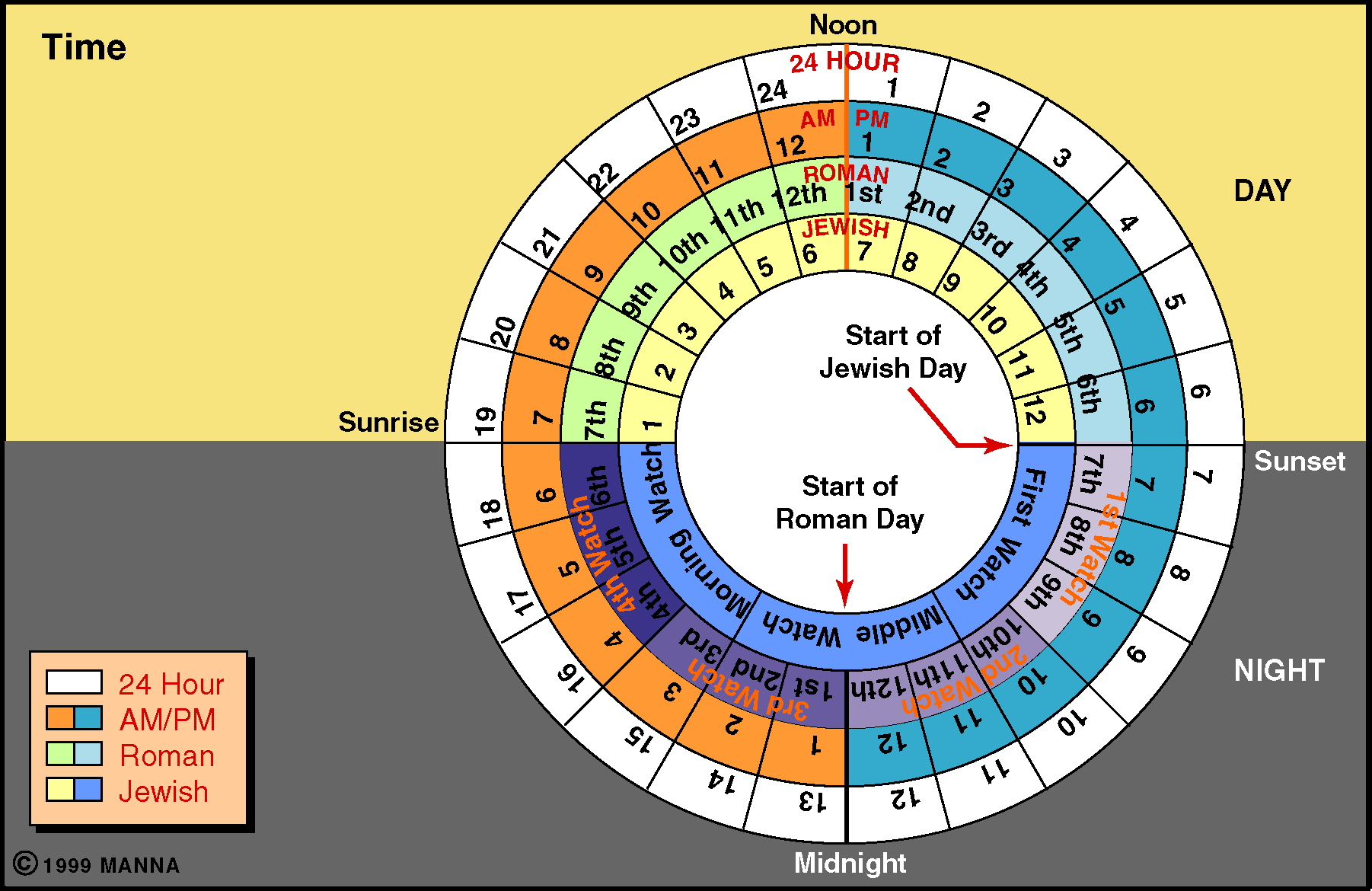 النهار
Start of Jewish Day
الشروق
الغروب
Start of Roman Day
24 ساعة
ص / م
روماني
يهودي
الليل
نصف الليل
متى يبدأ اليوم
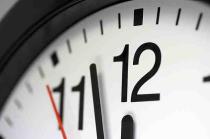 6م
12ص
6ص
12ظ
6م
12ص
6ص
12ظ
6م
الروماني
اليوم 1
اليوم 2
اليهودي
اليوم 1
اليوم 2
كان            مساء
كان
صباح
كان
مساء
كان
صباح
يوماً 
واحداً
يوماً
ثانياً
[Speaker Notes: Our "day" today beginning at midnight came from the Romans hundreds of years after the Jewish reckoning from evening to evening that is used in Genesis 1.]
لماذا 24 ساعة ؟
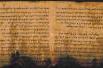 * الخلق اللحظي (مز 33 : 6)
* المساء و الصباح
* الصفة العددية (واحداً... )
* نمط العمل و الراحة
* الشمس و القمر في اليوم الرابع
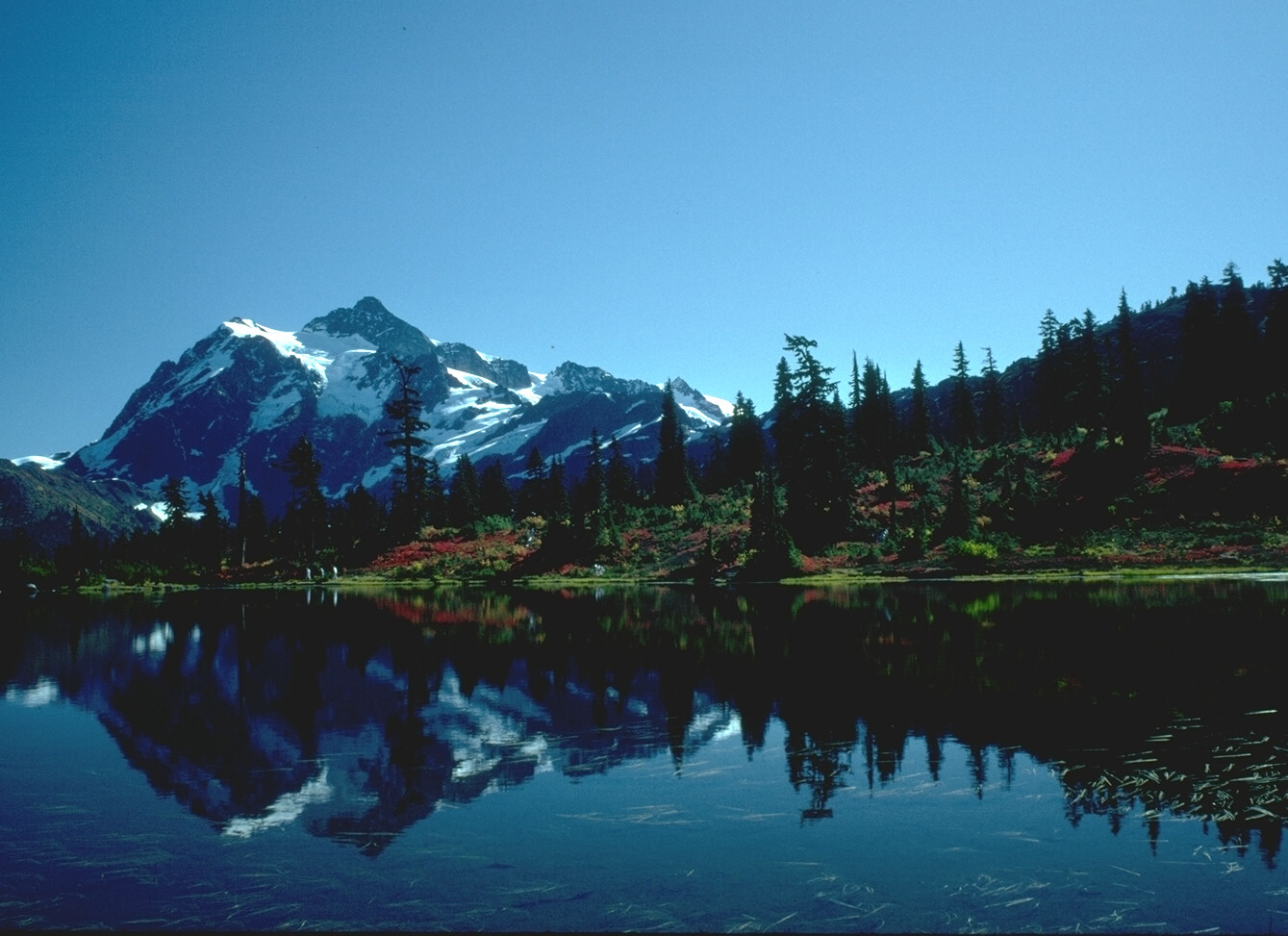 رومية 1 : 20
OTS 70b
رأى الناس     الله
24 ساعة حرفية
منذ بداية          الخليقة
لأن أموره غير المنظورة ترى منذ خلق العالم مدركة بالمصنوعات قدرته السرمدية و لاهوته حتى إنهم بلا عذر
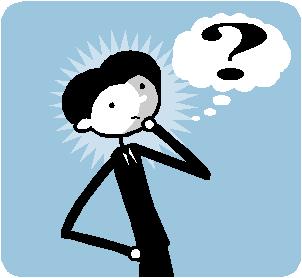 من يؤمن بماذا ؟
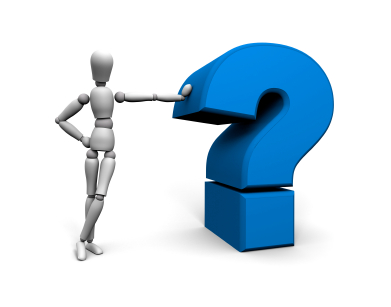 مؤيدي الخلق (55%)
التطور الإيماني (32%)
الداروينية (13%)
(الرأي الذي يقبله كبار العلماء والمعلمين)
2005 CBS News/New York Times Poll
[Speaker Notes: "In a recent survey of beliefs about origins, a 2005 CBS News/New York Times Poll of 885 persons found 55 percent of the general public were creationists, 32 percent were theistic evolutionists, and only 13 percent were orthodox Darwinists (the view that leading scientists and educators accept)." (Theistic Evolution and the Creation-Evolution Controversy (#393) by Jerry Bergman, PhD at http://www.icr.org/article/2701/). Jerry Bergman is on the Biology faculty at Northwest State College in Ohio]
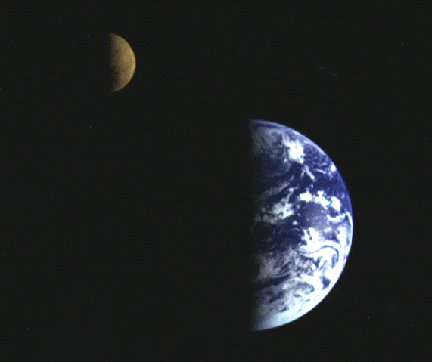 70ن
مشاكل          التطور         الإيماني
علمياً و لاهوتياً
مؤيدي نظرية خلق الأرض الحديثةالذين ينتقدون التطور(كل من الملحدين و التوحيديين)
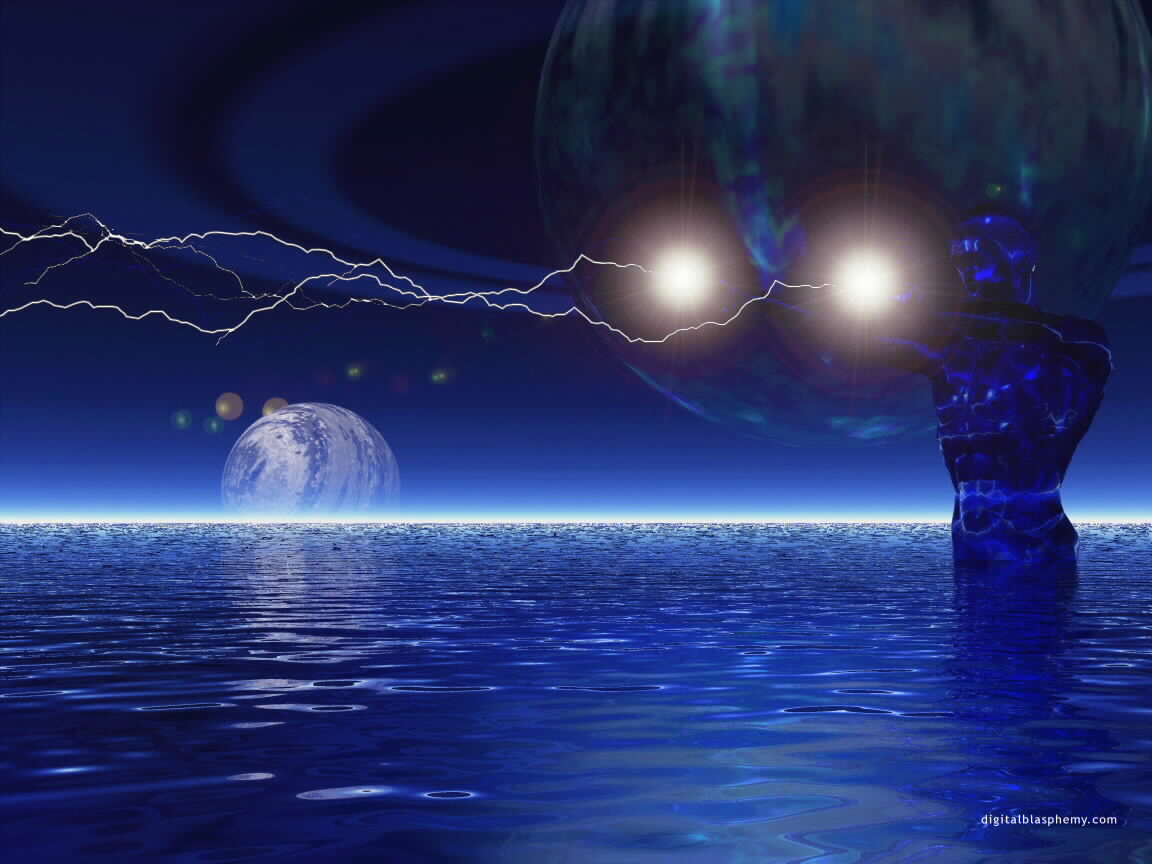 1. معهد أبحاث الخلق – سانتي (قرب سان دييغو), الولايات المتحدة الأمريكية 
(icr.org)
2. الإجابات في سفر التكوين, كنتاكي, أمريكا (answersingenesis.org)
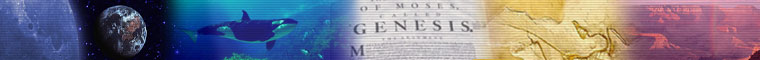 مقارنة ترتيب الإنفجار العظيم و الكتاب المقدس
الإنفجار العظيم
النجوم
الشمس
المحيطات الأولى
الأرض المنصهرة
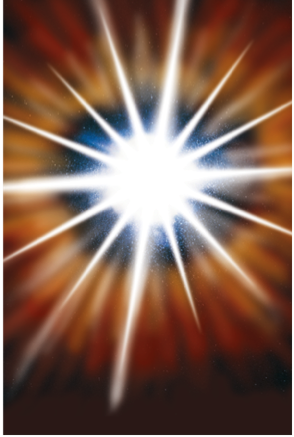 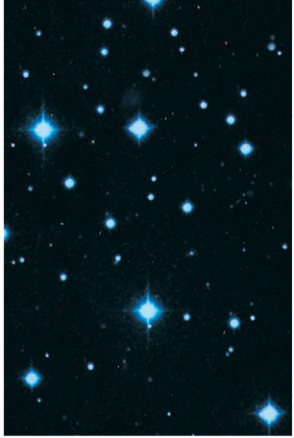 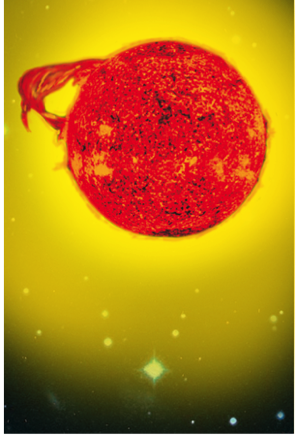 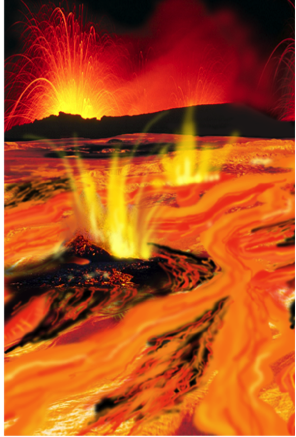 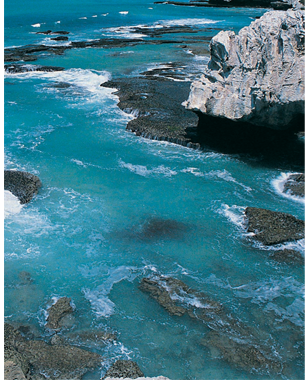 قبل 8ر3 مليار سنة
قبل 5ر4 مليار سنة
قبل 5 مليار سنة
قبل 15 مليار سنة
قبل 10 مليار سنة
الشمس و القمر و النجوم
اليابسة و النباتات
المياه تغطي الأرض
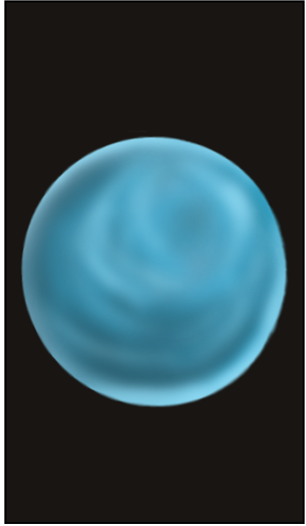 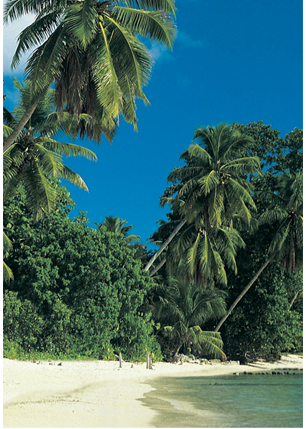 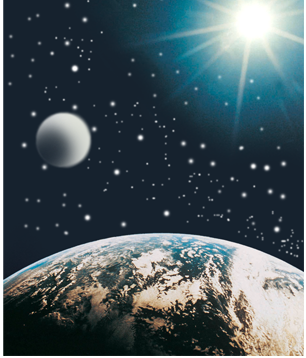 اليوم 1-2
اليوم 3
اليوم 4
[Speaker Notes: Translators, please move all black boxes to the back, translate the words, then move them back to the top. This slide has several animations]
Adapted from Dr. John Hartnett (Associate Professor, Physicist, Cosmologist at The University of Adelaide) at http://johnhartnett.org/
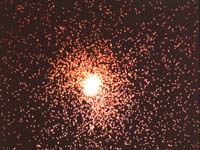 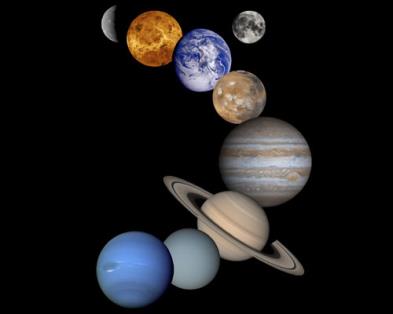 تفسيرات                 غير متوافقة
تشكلت عناصر من خلال الهيدروجين والهيليوم بعد ملايين السنين
كل العناصر صنعت معاً
تشكلت الأرض بعد النجوم بوقت طويل
تشكلت الأرض قبل النجوم
www.christiananswers.net/ q-eden/big-bang.html
[Speaker Notes: by  Dr. Donald B. DeYoung - adapted from Astronomy and the Bible: Questions and Answers, 2nd Edition (Grand Rapids: Baker, 2000), 176 pp]
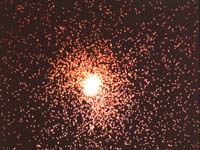 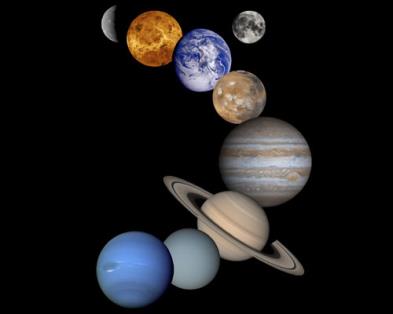 تفسيرات                 غير متوافقة
تطورت النباتات بعد الشمس
تشكلت النباتات قبل الشمس
خلقت الطيور قبل الزواحف و الثدييات
تطورت الطيور من الزواحف
www.christiananswers.net/ q-eden/big-bang.html
[Speaker Notes: by  Dr. Donald B. DeYoung - adapted from Astronomy and the Bible: Questions and Answers, 2nd Edition (Grand Rapids: Baker, 2000), 176 pp]
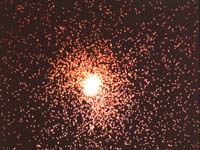 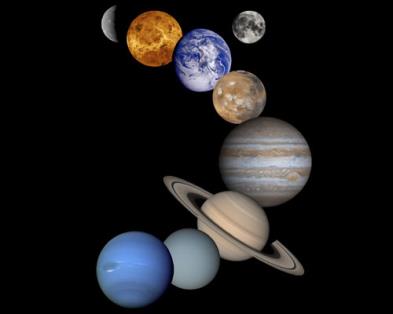 تفسيرات                 غير متوافقة
تشكلت الشمس قبل الأرض
تشكلت الشمس في اليوم الرابع بعد الأرض
تشكلت الشمس من نجوم أقدم
تشكلت الشمس و القمر و النجوم معاً
www.christiananswers.net/ q-eden/big-bang.html
[Speaker Notes: by  Dr. Donald B. DeYoung - adapted from Astronomy and the Bible: Questions and Answers, 2nd Edition (Grand Rapids: Baker, 2000), 176 pp]
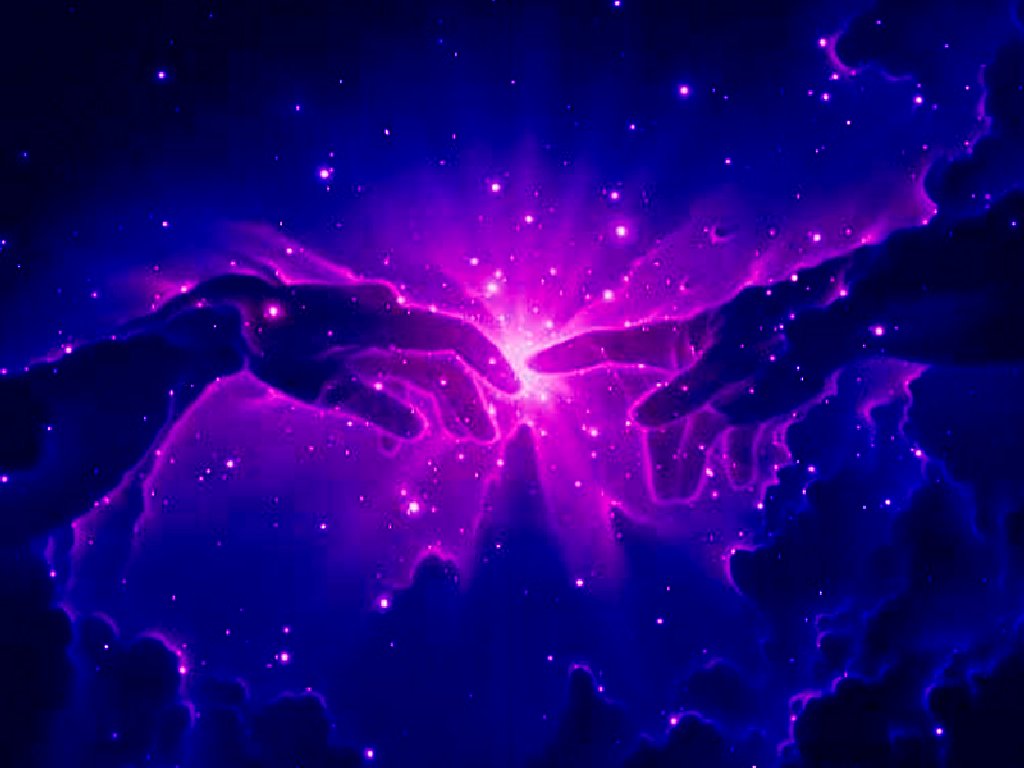 يشك علماء الفلك الآن في الانفجار العظيم
إذا كان الكون قد أتى من انفجار كبير فيجب أن يتم توزيع المادة بالتساوي . ومع ذلك يحتوي الكون على توزيع غير متساوٍ للكتلة ، وهذا يعني أن المادة تتركز في مناطق ومستويات حول مناطق فارغة نسبيًا.
ويرنر غيت, answersingenesis.org
[Speaker Notes: Werner Gitt , "What about the big bang?Even the idea that the universe is expanding is under attack by some astronomers" at http://www.answersingenesis.org/creation/v20/i3/big_bang.asp (accessed 28 August 2006) cites several astronomers who doubt the theory.]
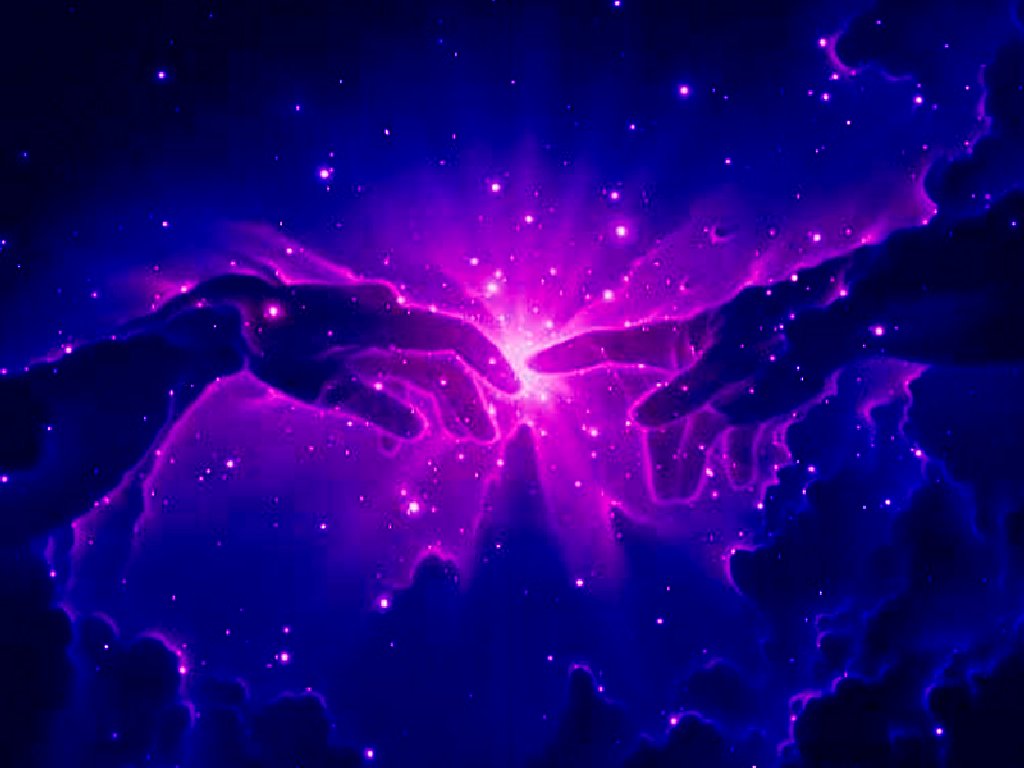 يشك علماء الفلك الآن في الانفجار العظيم
"شرع عالمان فلكيان هما جيلر وهوشرا ، في برنامج قياس متوقعين العثور على دليل يدعم نموذج الانفجار العظيم, من خلال تجميع خرائط النجوم الكبيرة و كانا يأملان في إثبات أن المادة موزعة بشكل موحد في جميع أنحاء الكون (عندما يتم أخذ مقياس كبير بما فيه الكفاية في الاعتبار ).
ويرنر غيت, answersingenesis.org
[Speaker Notes: Werner Gitt , "What about the big bang?Even the idea that the universe is expanding is under attack by some astronomers" at http://www.answersingenesis.org/creation/v20/i3/big_bang.asp (accessed 28 August 2006) cites several astronomers who doubt the theory.]
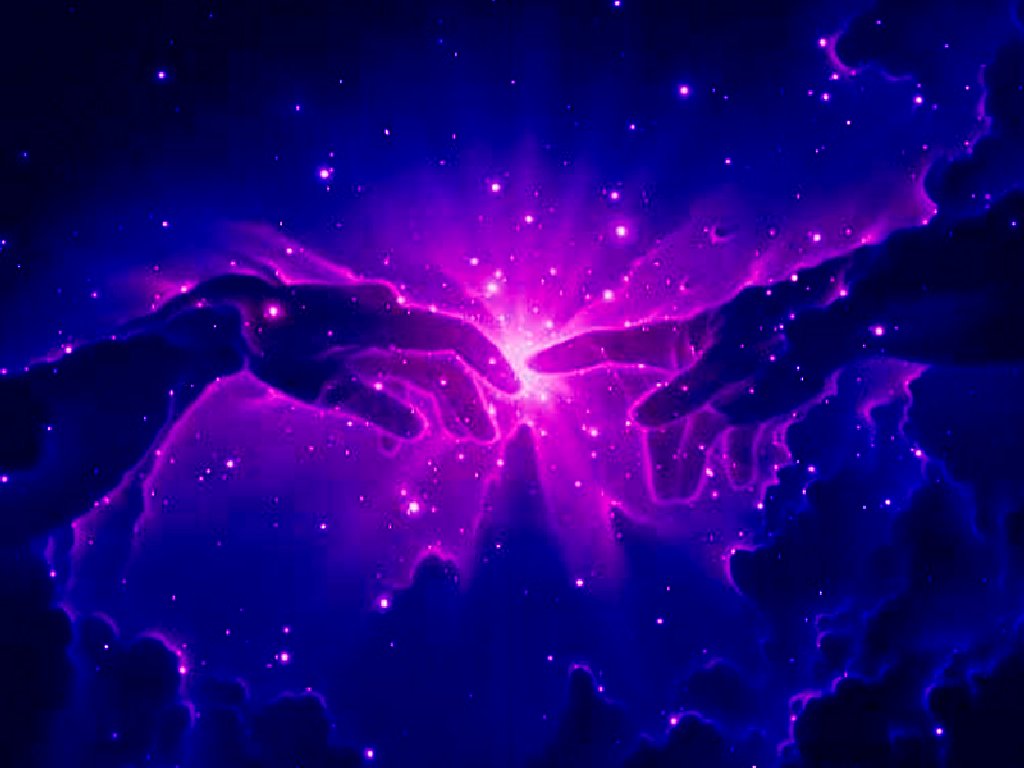 يشك علماء الفلك الآن في الانفجار العظيم
كلما أحرزوا تقدمًا أكبر في عرضهم الخرائطي للفضاء، أصبح أكثر وضوحًا أن المجرات البعيدة تتجمع مثل القارات الكونية وراء مساحات فارغة تقريبًا. لقد اهتز نموذج الانفجار العظيم بشدة بهذا الاكتشاف."
ويرنر غيت, answersingenesis.org
[Speaker Notes: Werner Gitt , "What about the big bang?Even the idea that the universe is expanding is under attack by some astronomers" at http://www.answersingenesis.org/creation/v20/i3/big_bang.asp (accessed 28 August 2006) cites several astronomers who doubt the theory.]
70ن
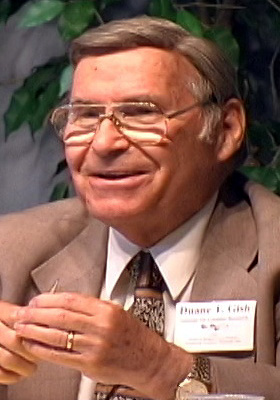 التطور             الإيماني
1. غير فعال
2. غير علمي
د. دوان غيش      
(معهد أبحاث الخلق)
[Speaker Notes: Duane Gish, Ph.D. earned a B.S. degree in chemistry from UCLA and a Ph.D. in biochemistry from UC-Berkeley. He spent 18 years in biochemical research, including three years at Cornell University Medical College, four years at the Virus Laboratory, UC-Berkeley, and eleven years with the Upjohn Company. Since 1971 he has served with the Creation Research Institute, Santee California, and is presently the Senior Vice President. He is a member of the American Chemical Society and a Fellow of the American Institute of Chemists. At present he has five books in print including Evolution: The Fossils STILL Say No!, Creation Scientists Answer Their Critics, and Teaching Creation Science in Public Schools.]
التطور يعتمد على نظرية الأشكال الانتقالية التي كان من الممكن أن تكون فريسة سهلة
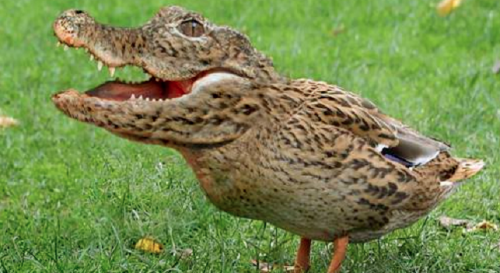 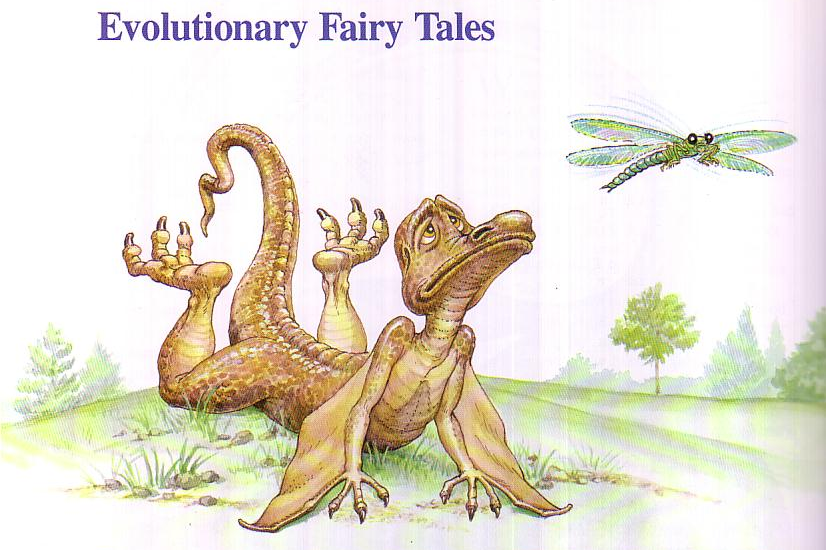 حكايات تطورية
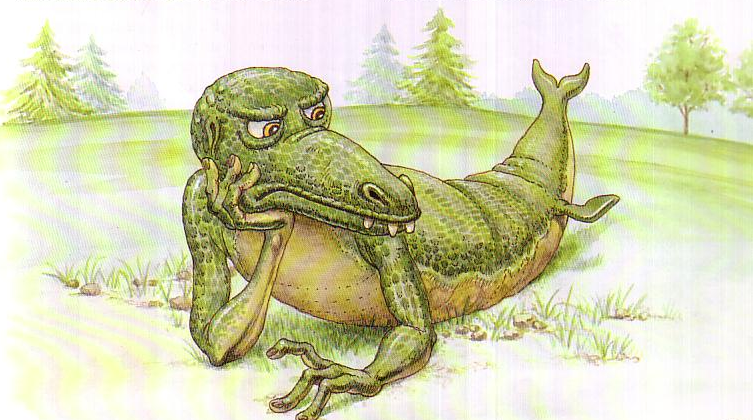 الديناصورات
بحسب التصميم
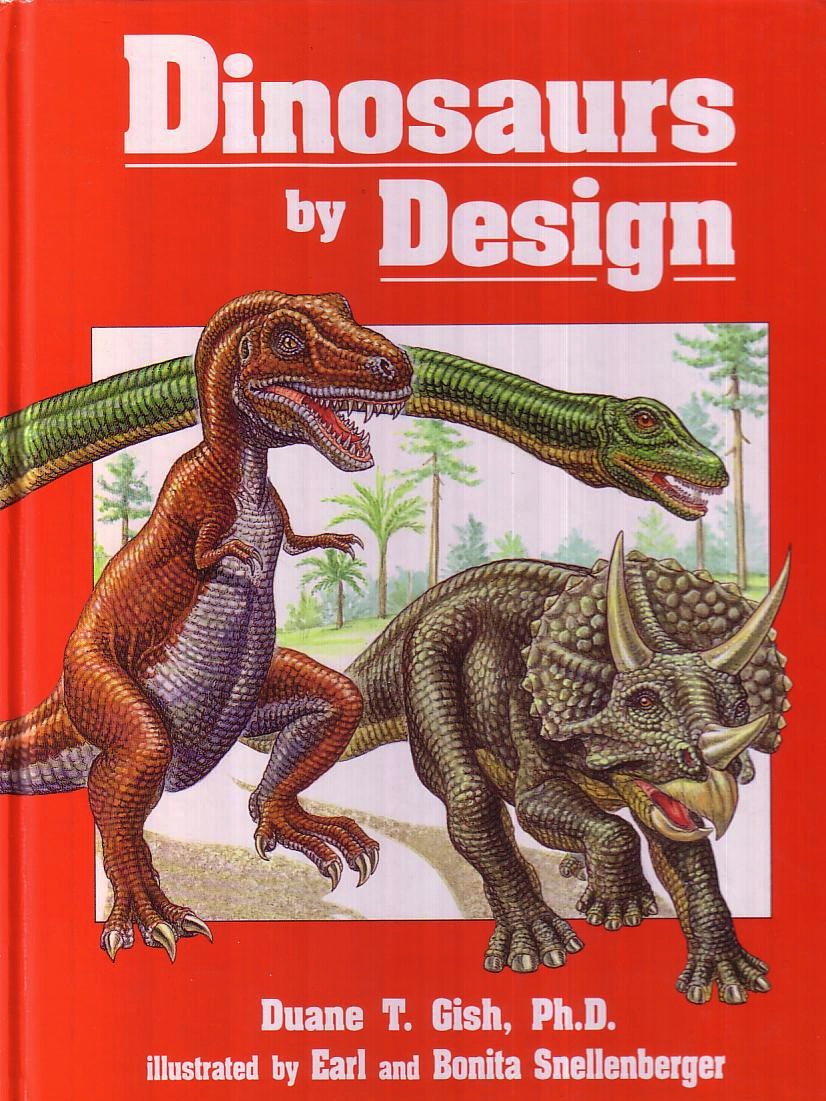 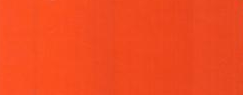 هل عاشت الديناصورات         قبل البشر ؟
نعم . خلق الله الديناصورات باكراً في اليوم السادس من الخلق
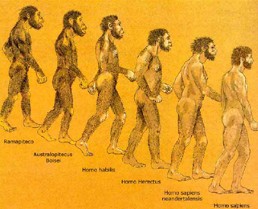 تنازل البشر
بالتأكيد قد تنازلنا
التنازل يستمر
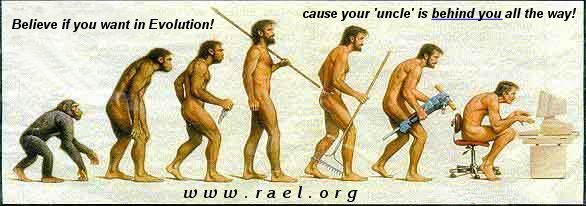 'cuz your "uncle" is behind you all the way!
آمن بالتطور إن اردت
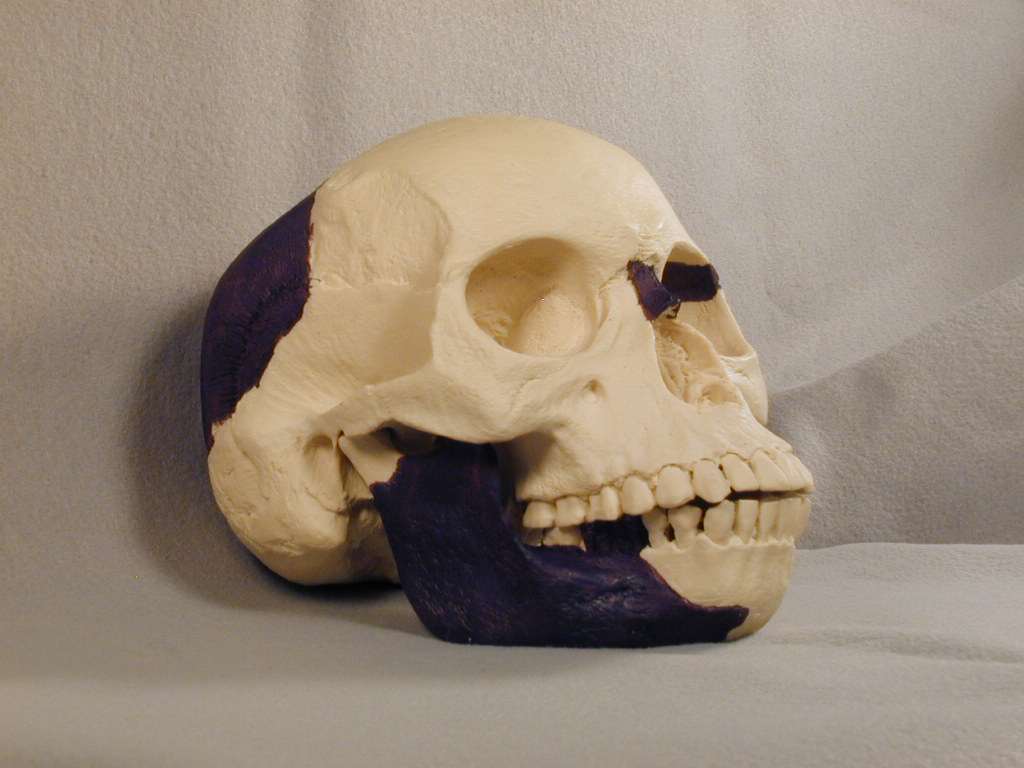 70ن
رجل بلتداون (1912)
[Speaker Notes: Piltdown Man, found in Piltdown England (1912), came from jaw and skull fragments.  About 500 books and pamphlets were written about him up to 1950…]
70ن
رجل بلتداون (1912)
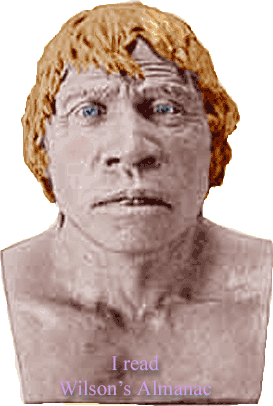 لقد تحول من كونه أحد أكبر الاكتشافات في القرن العشرين إلى أكبر إحراج علمي له. تم العثور على بقايا سلف بشري يدعى يوانثروبوس داوسوني خلال 1911-1915 في بلتداون ، ساسكس.
www.bbc.co.uk 23 تشرين ثاني 2003
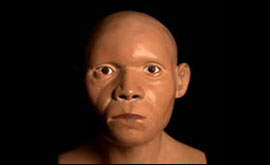 [Speaker Notes: Then in 1950 someone discovered that it actually was the chemically treated skull of a modern human to make it look old and ape teeth filed down to look human!  This fraud fooled the world's "experts" for almost 40 years.]
70ن
رجل نبراسكا (1922)
انظروا هنا ، شخص ما تدنّس قبر العم باك
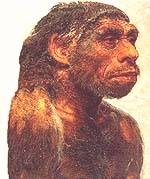 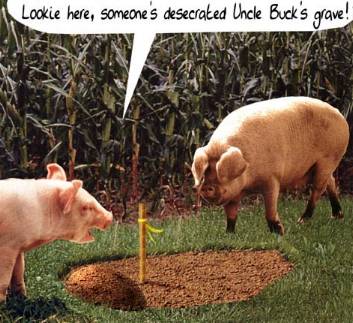 [Speaker Notes: Nebraska Man (1922) was based solely on a single tooth found in Nebraska.  Additional bones of the creature later revealed it to be a pig!]
70ن
رجل نياندرتال (1860)
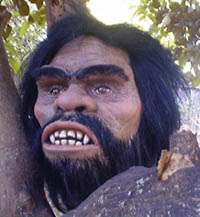 * منحني 
* الجماجم المسطحة 
* بعد عام 1908 أظهر رودولف فيرشو أنه فرنسي مصاب بالتهاب المفاصل 
* مشى آخرون منتصبين 
* تؤكد الأشعة السينية أنهم بشر يعانون من الكساح (بسبب نقص فيتامين د)
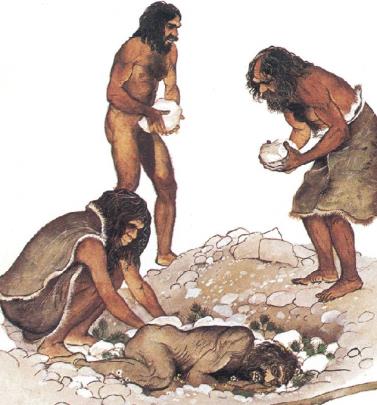 [Speaker Notes: Neanderthal Man (1860), found in the Neanderthal Valley in Germany, later had more fossils, such as a hunched-over full skeleton in France (1908).  They used tools and had similar brain sizes to modern humans, but their skulls were flatter than ours and appeared primitive in some ways.  However, Dr. Rudolph Virchow later revealed the hunched-over skeleton as a Frenchman who had arthritis!  Other skeletons have been found which are fully erect, and x-rays of the fossil bones and teeth now confirm that all of the Neanderthals were actually humans with rickets (caused by lack of vitamin D).]
70ن
أحب لوسي (1973)
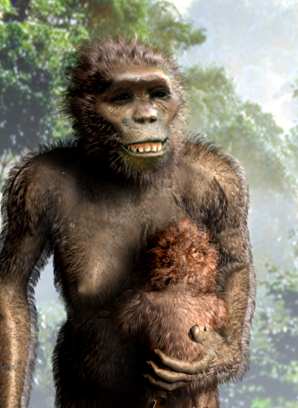 أسترالوبيثكس أفارينسيس (الملقب لوسي)
عندما كانت هناك حاجة إلى مفصل الركبة لإثبات أن لوسي تسير في وضع مستقيم فاستخدموا مفصلًا وجد على ارتفاع أكثر من 60 مترًا في الطبقات وأكثر من ثلاثة كيلومترات!
[Speaker Notes: Australopithecus (1924) was believed even by many evolutionists to have been an ape, and included a female version, Australopithecus afarensis (1973, nicknamed "Lucy").  However, when a knee joint was needed to prove that Lucy walked upright, they used one found more than 60 meters lower in the strata and more than three kilometers away!  Dr. Solly Zuckerman (head of the Department of Anatomy, Univ. of Birmingham, England) and Dr. Charles Oxnard (Prof. of Anatomy and Director of Graduate Studies at the Univ. of Southern California Medical School) both confirm that Australopithecus did not walk upright like humans and were not man's ancestors.  Zuckerman's conclusions are published in his book, Beyond the Ivory Tower (1970).  See Gish, 84.]
70ن
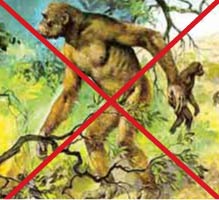 كل الآخرين مرفوضين
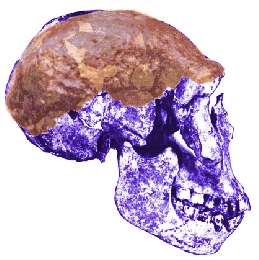 رامابيثكس
= إنسان الغابة
رجل أورس
= قرد بعمر ستة أشهر
أسترالوبيثكس (1924)
= قرد
رجل جافا
= قرد عظيم
رجل بيكنغ
= قرد
رجل كرو-ماغنون
= أوروبي معاصر
[Speaker Notes: Ramapithecus was an orangutan and Orce Man was actually a six-month-old donkey.  Australopithecus (1924) was believed even by many evolutionists to have been an ape…Also, Java Man's discoverer (Dr. Eugene Dubois) later identified him as a giant gibbon, Peking Man is an ape, and Cro-Magnon Man a modern European.  Now some evolutionists even say that apes evolved from man!]
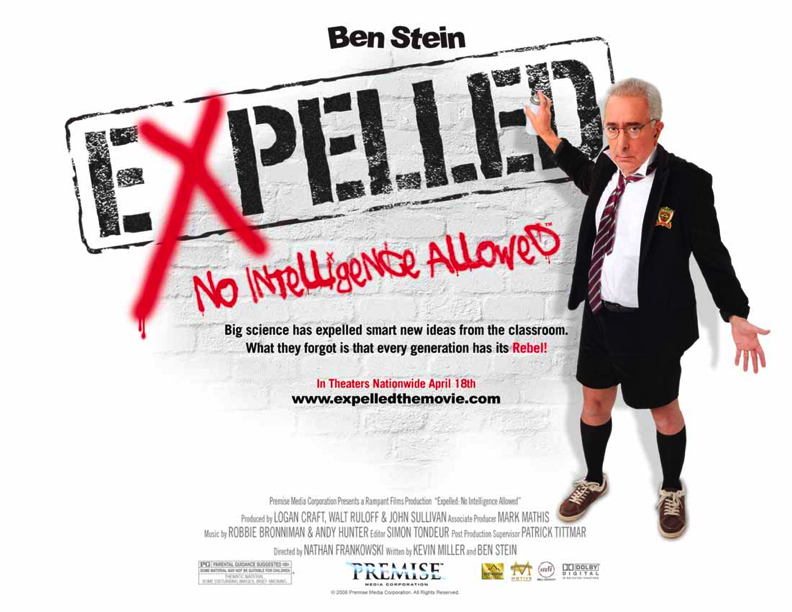 Expelled Movie Clip
[Speaker Notes: No wonder why the Ben Stein documentary in 2008 highlighted how many scientists and educators have been EXPELLED for even SUGGESTING that the universe has design! If a theory such as evolution has any merit, then it should be open to evaluation based on evidence. However, in the case of evolution, no intelligence is allowed.]
人类进化史
软塌塌的无脊椎胶质
早期灵长类
直立人
软塌塌的无脊椎胶质
新石器时代智人
进化智人
OTS 77d
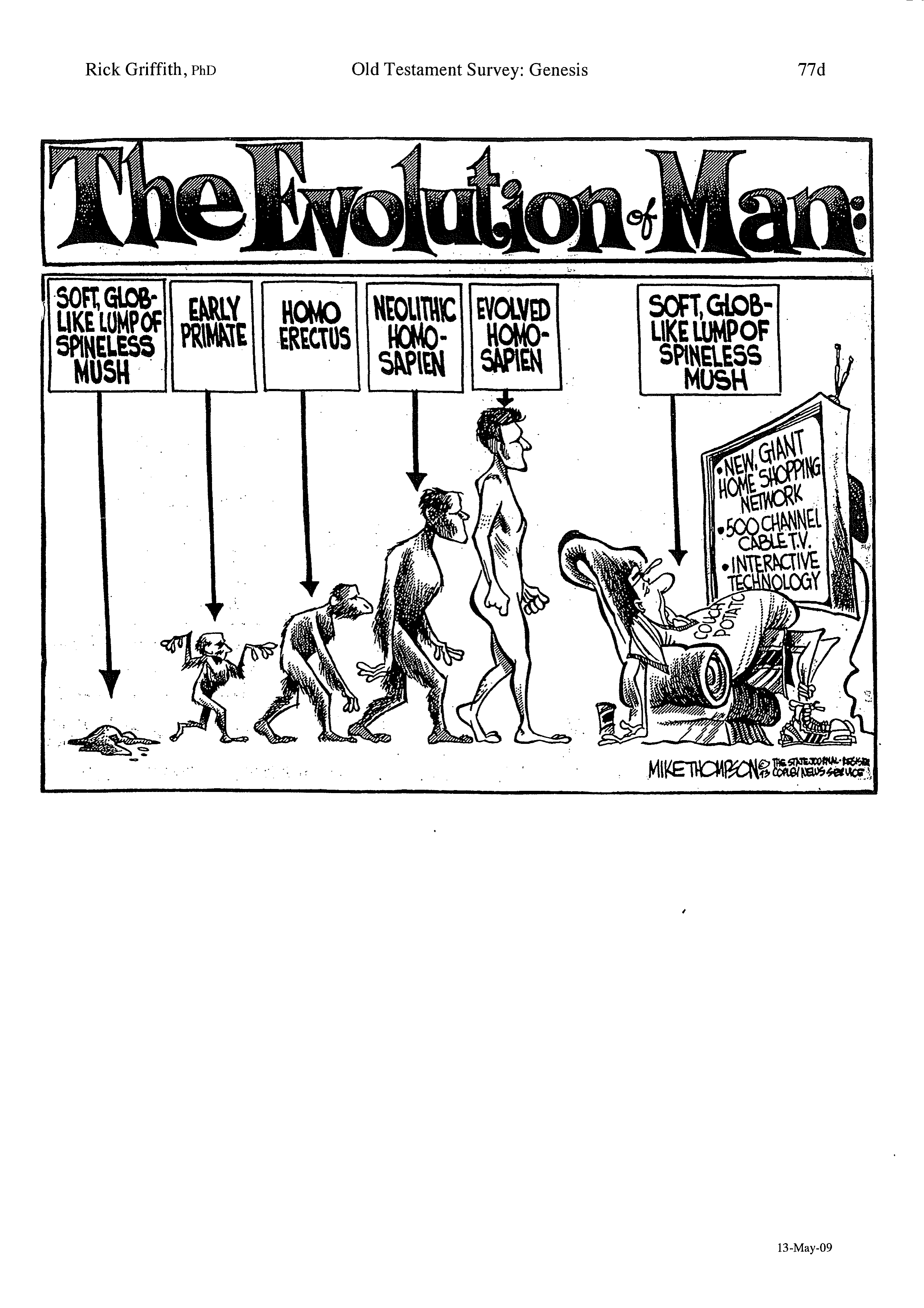 تطور الإنسان
The Evolution of Man
كتلة ناعمة كروية من الهريسة الضعيفة
الرئيسيات المبكرة
الإنسان المنتصب
إنسان العصر الحجري العاقل
تطور الإنسان العاقل
كتلة ناعمة كروية من الهريسة الضعيفة
70و
المشاكل اللاهوتية حول      التطور الإيماني
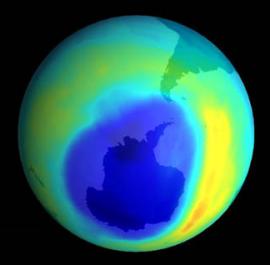 مثل ثقب الأوزون الضخم هذا (2000) ، أعتقد أن التطور الإيماني به بعض الثغرات اللاهوتية التي يجب معالجتها
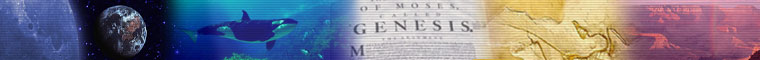 مشاكل لاهوتية
70و
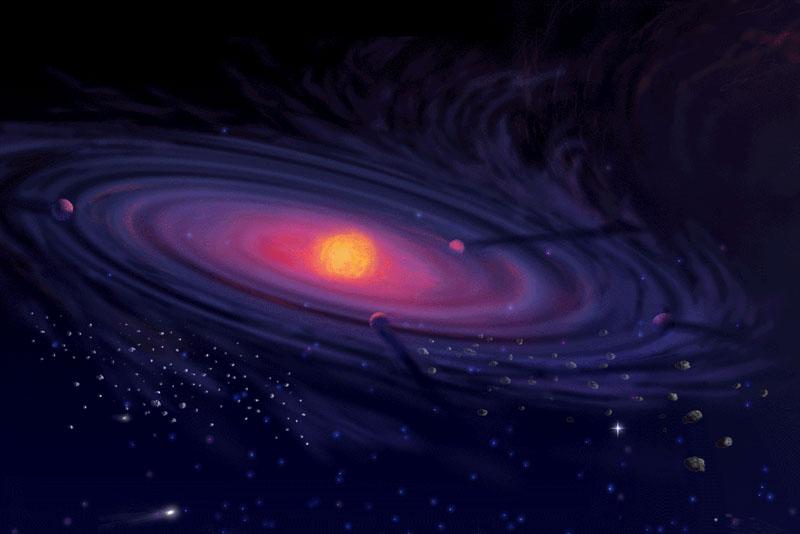 قصة الخليقة
3.أ
سفر التكوين 1-2 هو وصف مباشر للخلق لا يلمح حتى إلى التطور
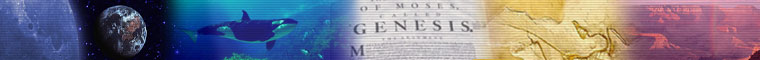 متى يبدأ اليوم
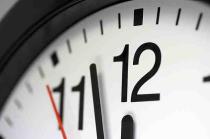 6م
12ص
6ص
12ظ
6م
12ص
6ص
12ظ
6م
الروماني
اليوم 1
اليوم 2
اليهودي
اليوم 1
اليوم 2
كان            مساء
كان
صباح
كان
مساء
كان
صباح
يوماً 
واحداً
يوماً
ثانياً
[Speaker Notes: Our "day" today beginning at midnight came from the Romans hundreds of years after the Jewish reckoning from evening to evening that is used in Genesis 1.]
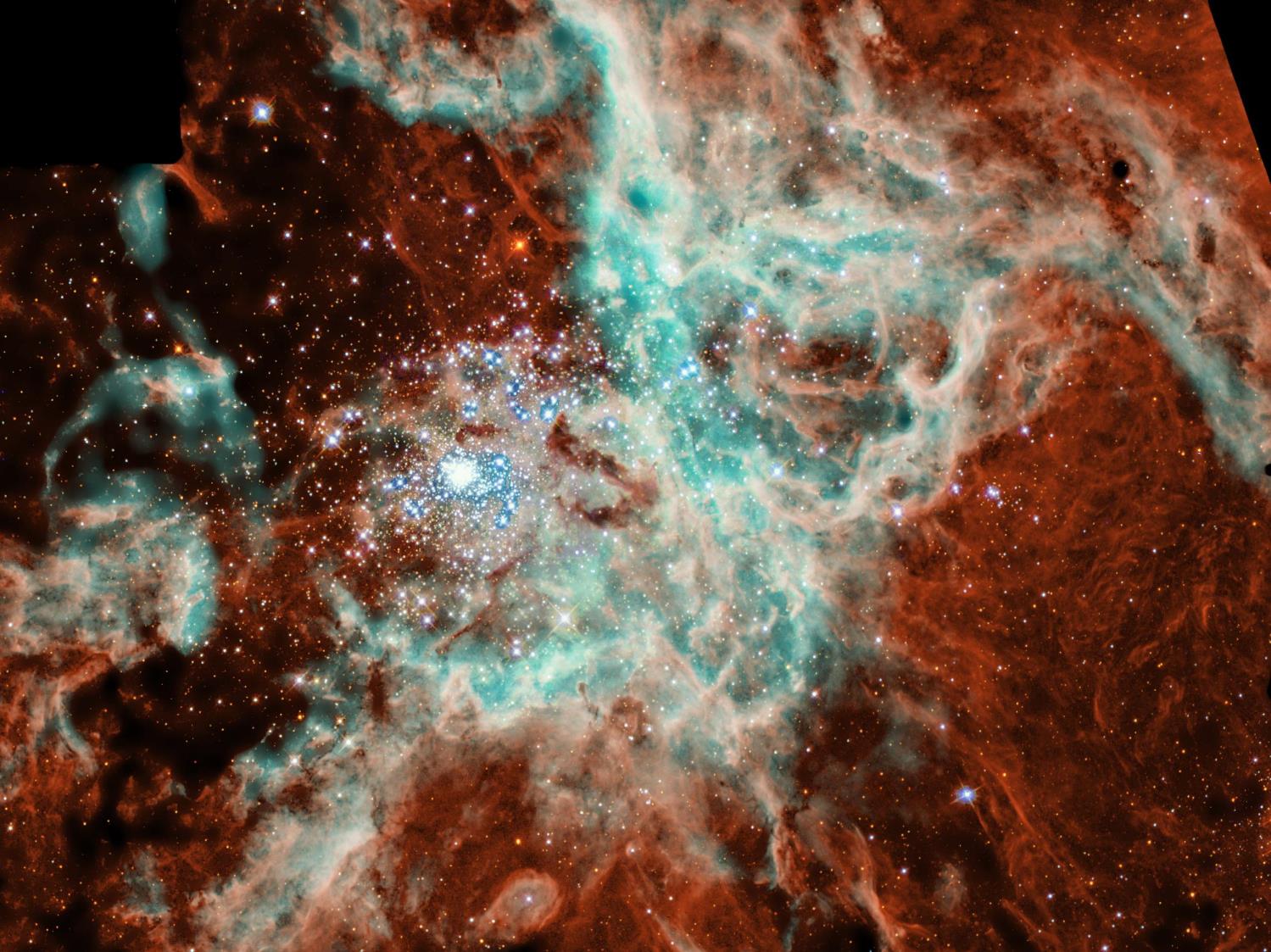 مشاكل لاهوتية
OTS 58
هل تكوين 1 – 11 حقيقة تاريخية ؟
3.أ.
1. الأساطير لا تعلم حقائق عميقة أفضل من التاريخ .
2. النهج غير التاريخي موضوعي جداً .
3. تكوين 1 – 11 يمتلك معلومات حيوية و غير معروفة بخلافه . 
4. تكوين 1 – 11 يتفق مع الحجة الكتابية عن الإختيار .
5. الأحداث تقدم تاريخياً
6. يؤكد العلم أن تكوين 1 – 11 هو سجل تاريخي .
7. قال المسيح أن الأحداث تاريخية (مت 19 : 4 – 6)
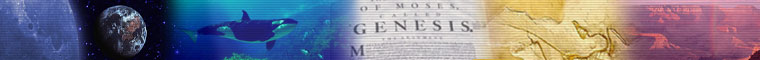 مشاكل لاهوتية
70و
3.ب.
السقوط و أصل الشر الأخلاقي
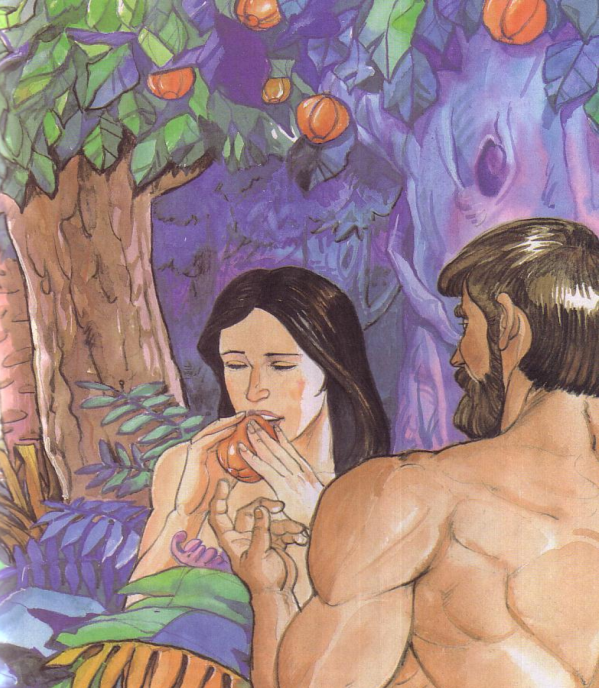 قصة آدم وحواء هي قصة رمزية شعرية وقوية لخطة الله لدخول الطبيعة الروحية (الروح) والقانون الأخلاقي إلى البشرية (كولينز ، 207)
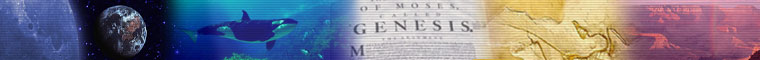 [Speaker Notes: Francis Collins, The Language of God, 207]
70و
آدم مقابل المسيح
3.ب.
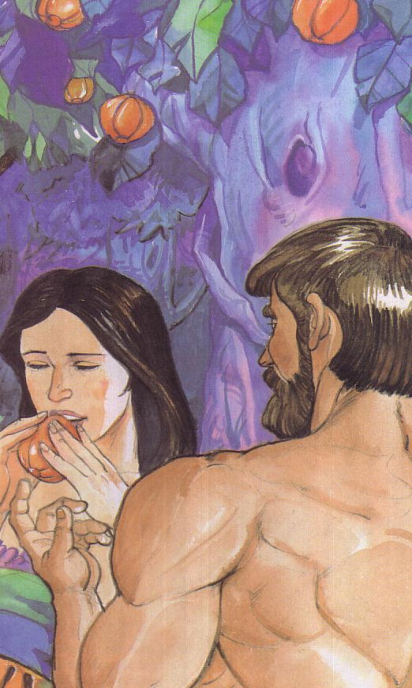 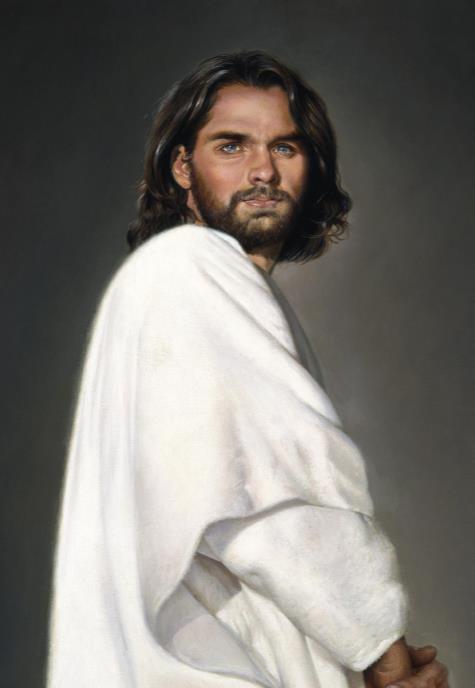 رو 5 : 12 – 14
1 كو 15 : 22
1 كو 15 : 45 – 49
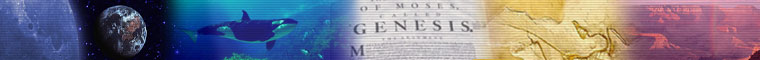 مشاكل لاهوتية
70و
أصل الإنسان
3.ج.
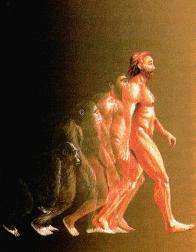 خلق من الطين (تك 2: 7, مت 19: 4)
صورة الله (تك 1: 26-27) ليس القرود
كانت حواء أم كل حي (تك 3: 20,.أع 7: 26)
 الجميع أخطأوا في آدم (رو 5 : 12)
أو…
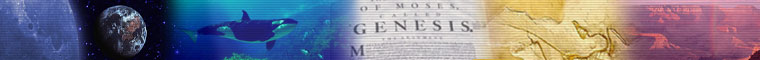 هل وجد الموت قبل الخطية ؟
ماذا تعتقد ؟
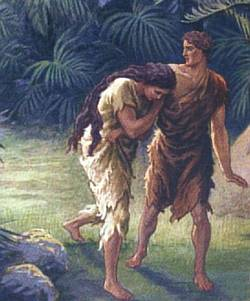 حسن      جداً
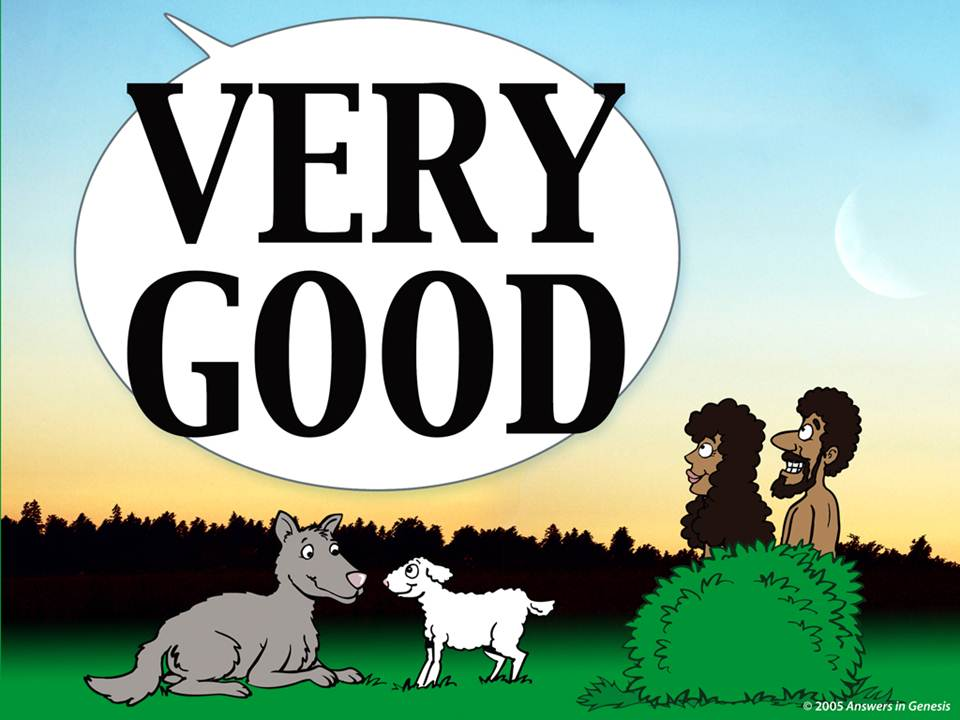 ماذا يعني أن الخلق كان حسنًا جدًا إذا كان الموت موجودًا في ذلك الوقت؟
[Speaker Notes: So did death exist before sin?  What do you think?  God said that his creation up to this time was "very good."  What does it mean that creation was "very good" if death existed then?]
منذ متى وجد الموت (رو 5 : 12) ؟
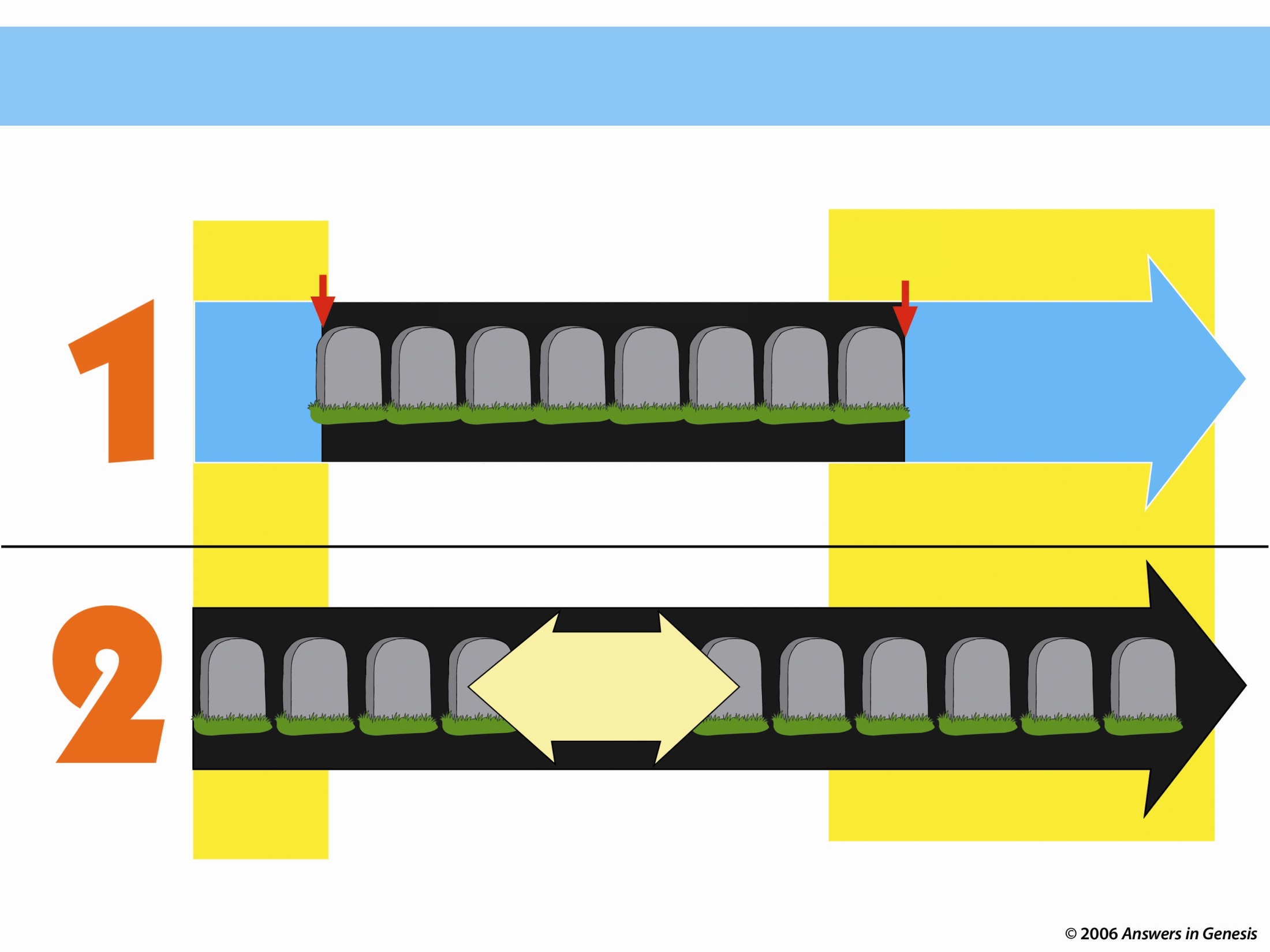 تاريخين للموت
البداية
المستقبل
الموت عدو
خطية الإنسان جلبت الموت
سيتم التخلص من الموت
بضعة آلاف من السنين
لا موت
لا موت
كلمة الله
الموت مؤقت
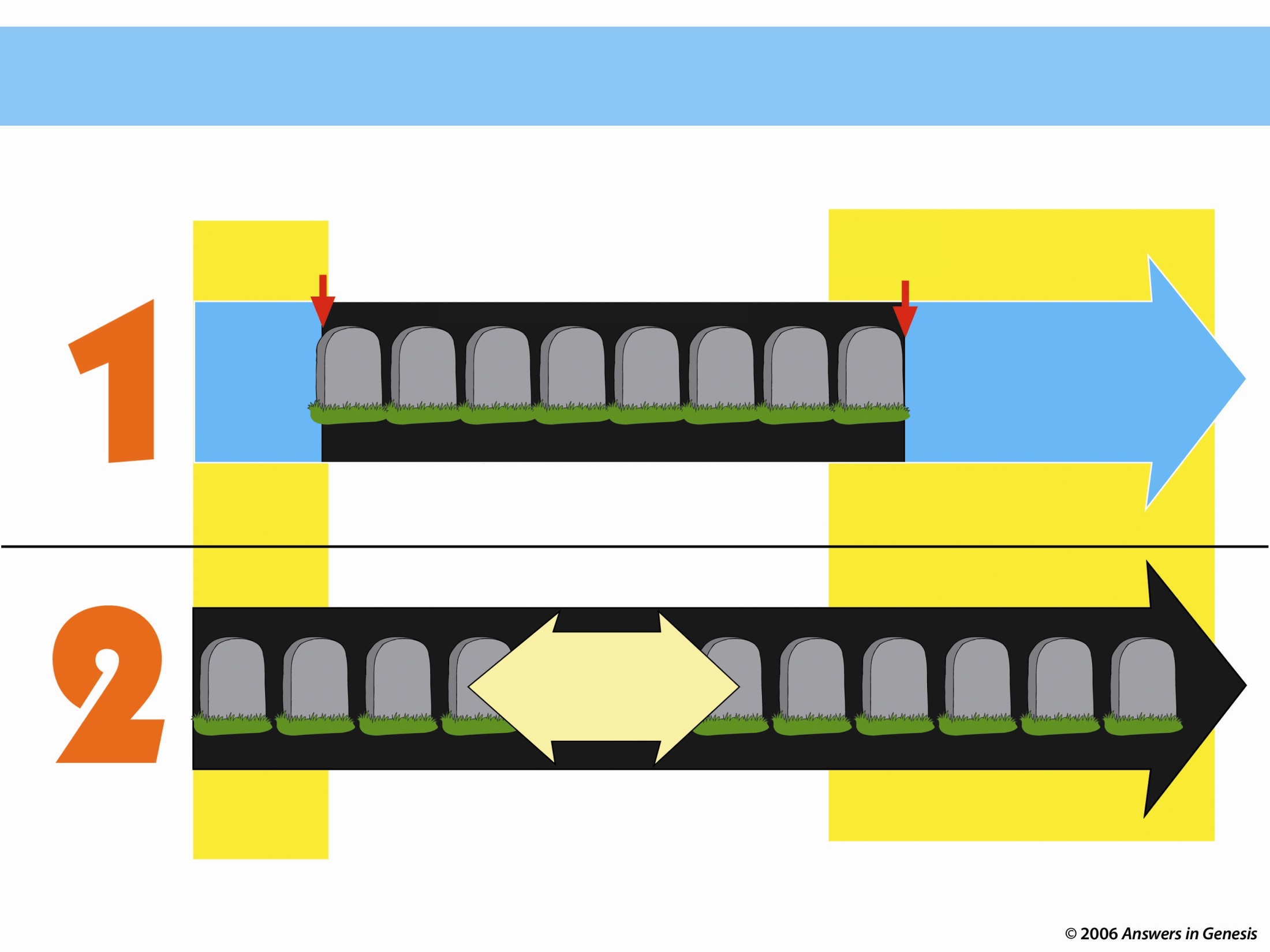 رأي البشر
ملايين و ملايين السنين
الموت و الحياة كانا دائماً معاً
الموت دائم
جزء من التاريخ
بما أن هناك حياة فالموت موجود
[Speaker Notes: Each believer must answer which of these two theologies he will follow.]
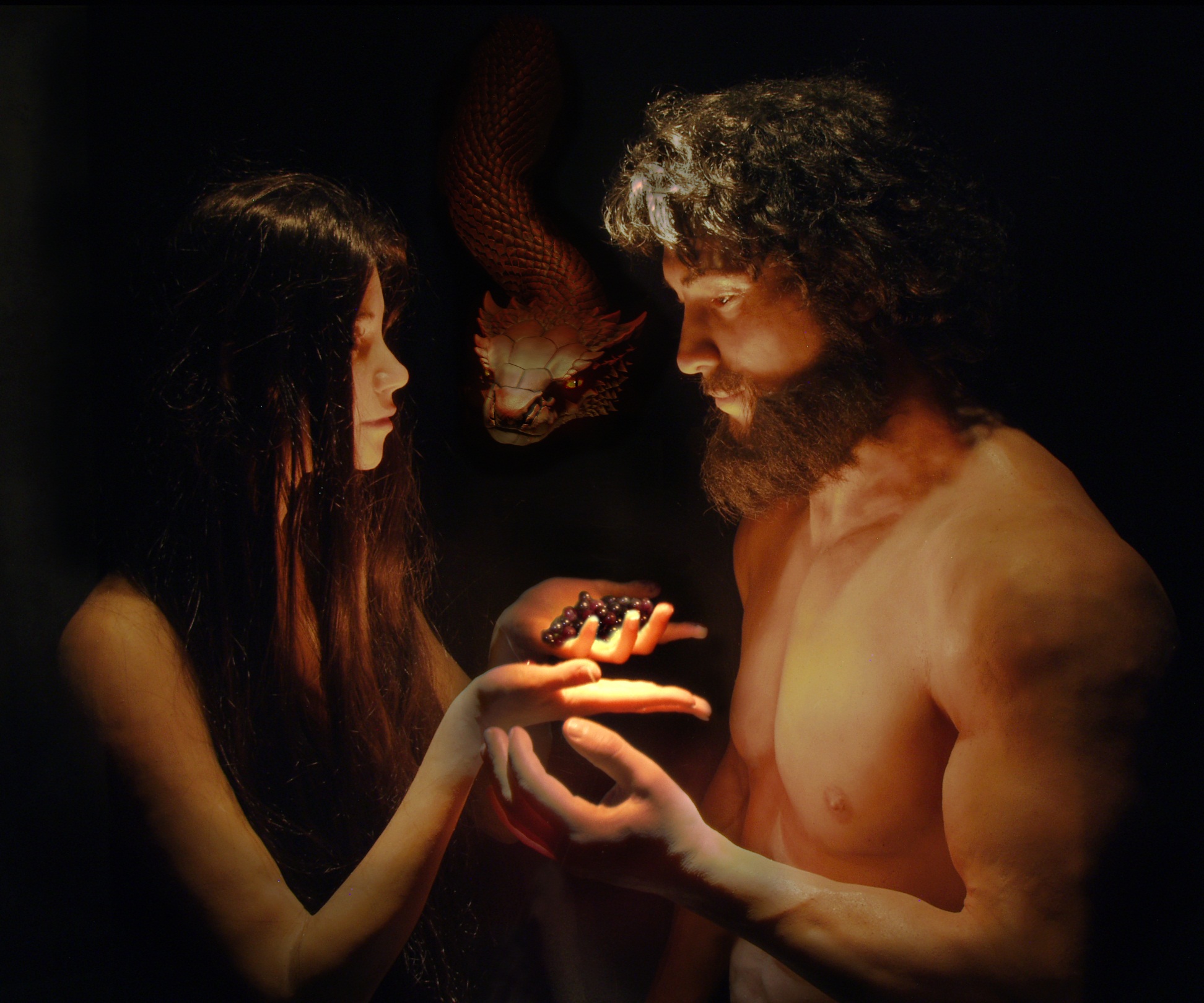 رومية 5 : 12
من أجل ذلك كأنما بإنسان واحد دخلت الخطية إلى العالم و بالخطية الموت و هكذا اجتاز الموت إلى جميع الناس إذ أخطأ الجميع
[Speaker Notes: The NLT renders this…]
مشاكل لاهوتية
70و
3.د.
الإنتخاب الطبيعي,            الموت و المعاناة
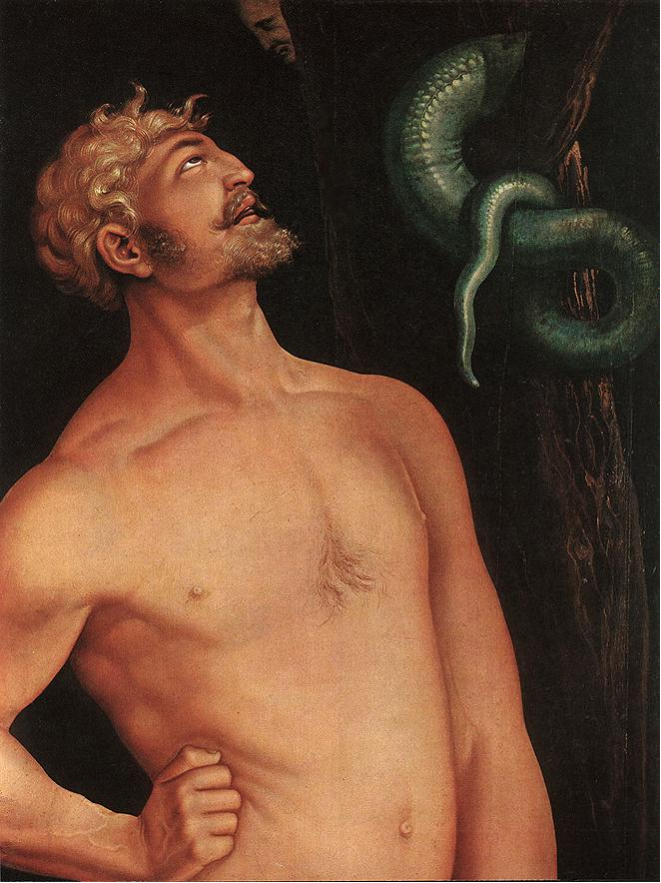 الخلق يدخل في    تكوين 3
- التوحيد
- الله المتسيد
- الكل حسن
- الإنسان بدون خطية
- لا ألم و لا شر
- الحكم مع الله
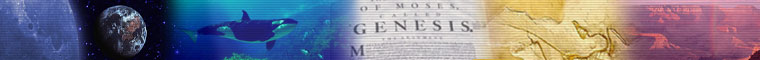 [Speaker Notes: Baldung Grien, Hans: Adam  1520-23; Wood, 208 x 83.5 cm; Museum of Fine Arts, Buda
www.ibiblio.org/wm/ paint/auth/baldung/adam-eve/]
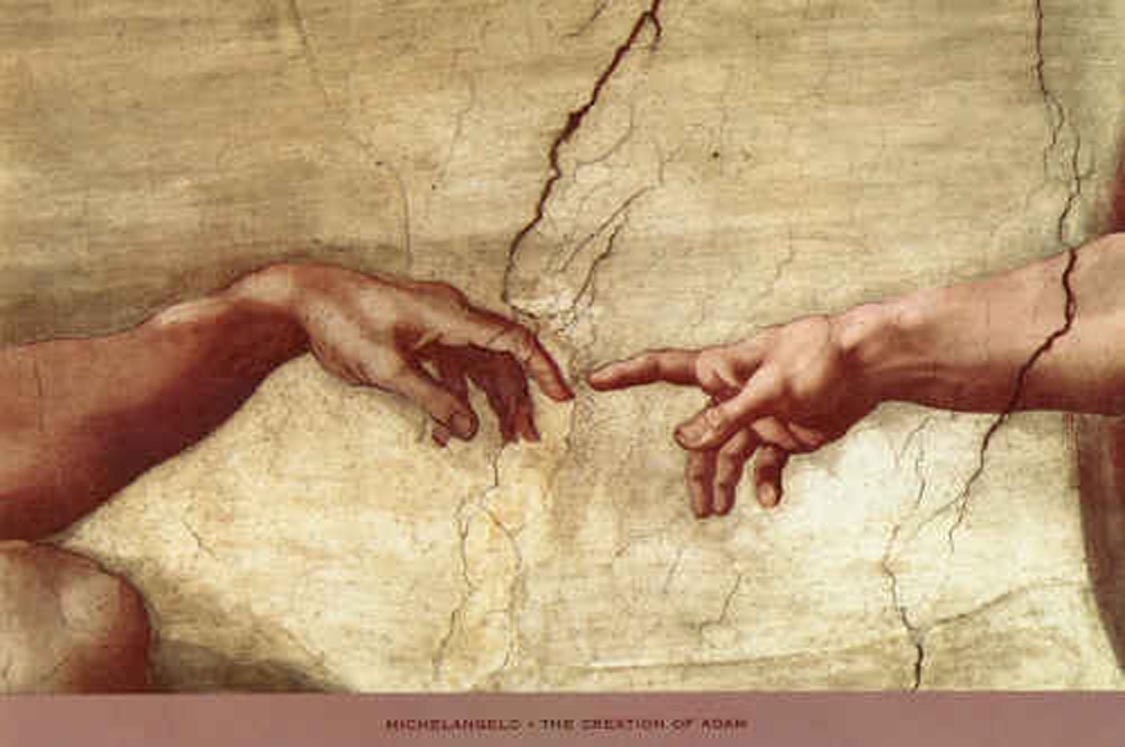 مشاكل لاهوتية
70و
من هو الإنسان بالحقيقة ؟
3.ه.
* مخلوق من الطين (تك 2 : 7) ليس من أشكال الحياة الأقل .
* رأس الكائنات المخلوقة (تك 1 : 26 – 27) مخلوق على صورة الله .
* تم تكليفه بالحكم مع الله (تك 1 : 28) ليس مع حيوان أو آلهة .
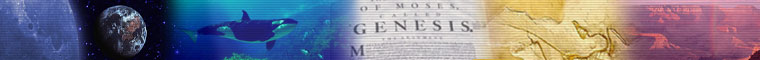 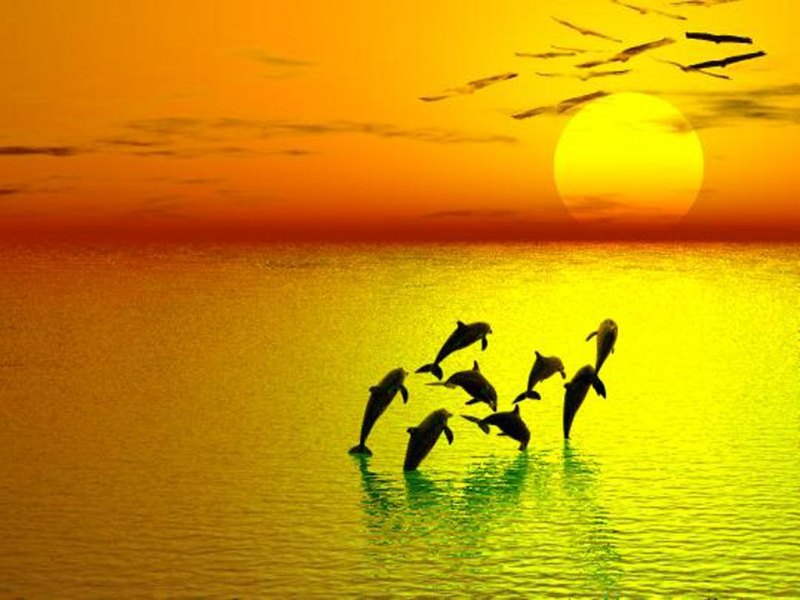 مشاكل لاهوتية
70و
3.ه.
الإنسان مثل الحيوانات يتكاثر حسب نوعه
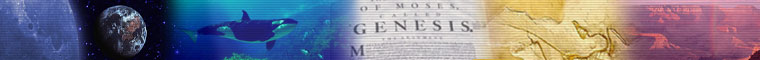 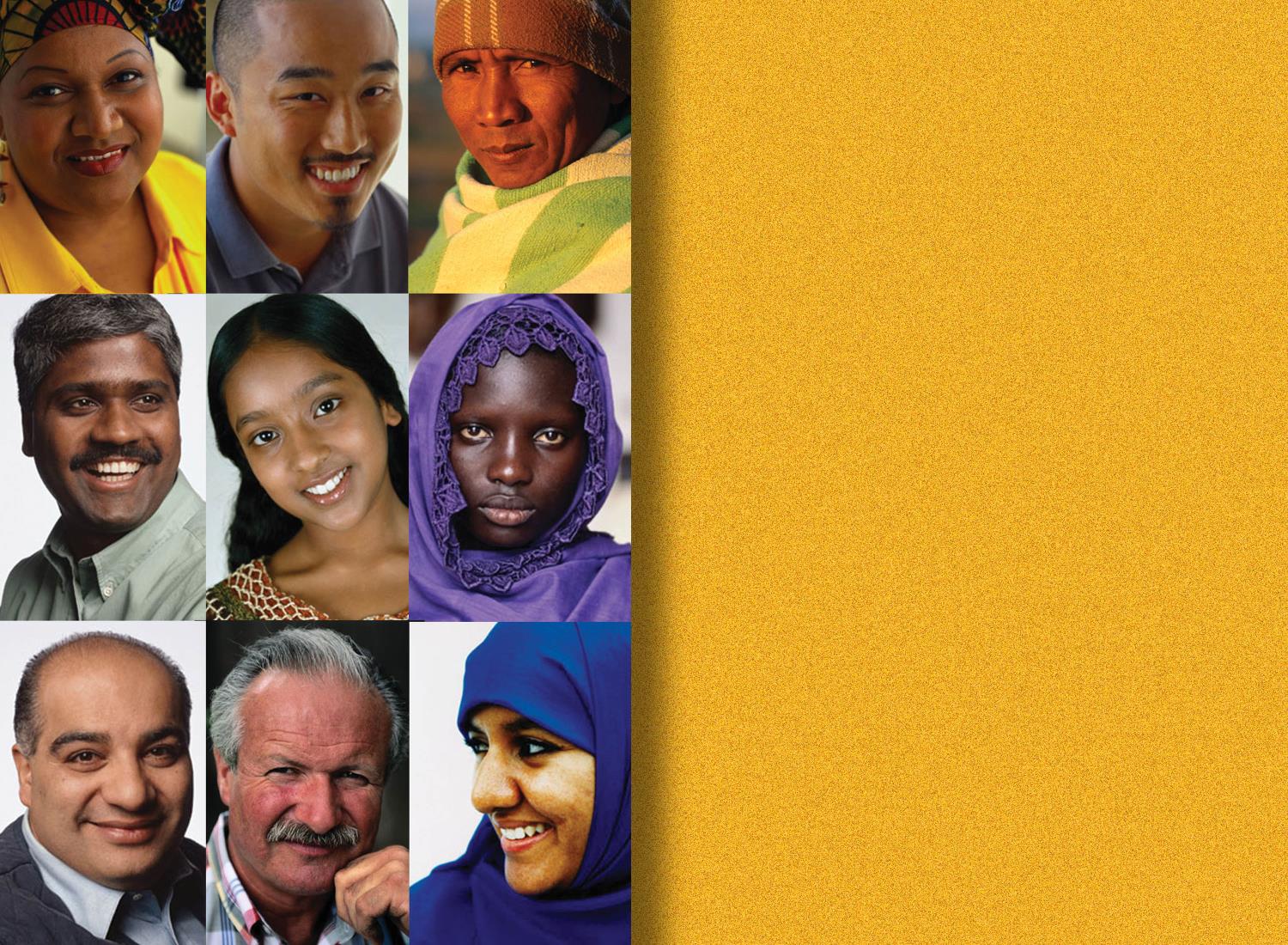 مشاكل لاهوتية
70و
35
3.ه.
الفروقات بين البشر و الحيوانات
- القدرة على تمييز الحق      (2: 16-17)
- القدرة على الكلام (2: 23)
- الزواج و العلاقات (2: 24)
- القدرات الخلاقة (2: 19-20)
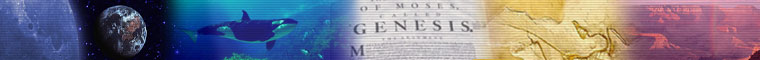 مشاكل لاهوتية
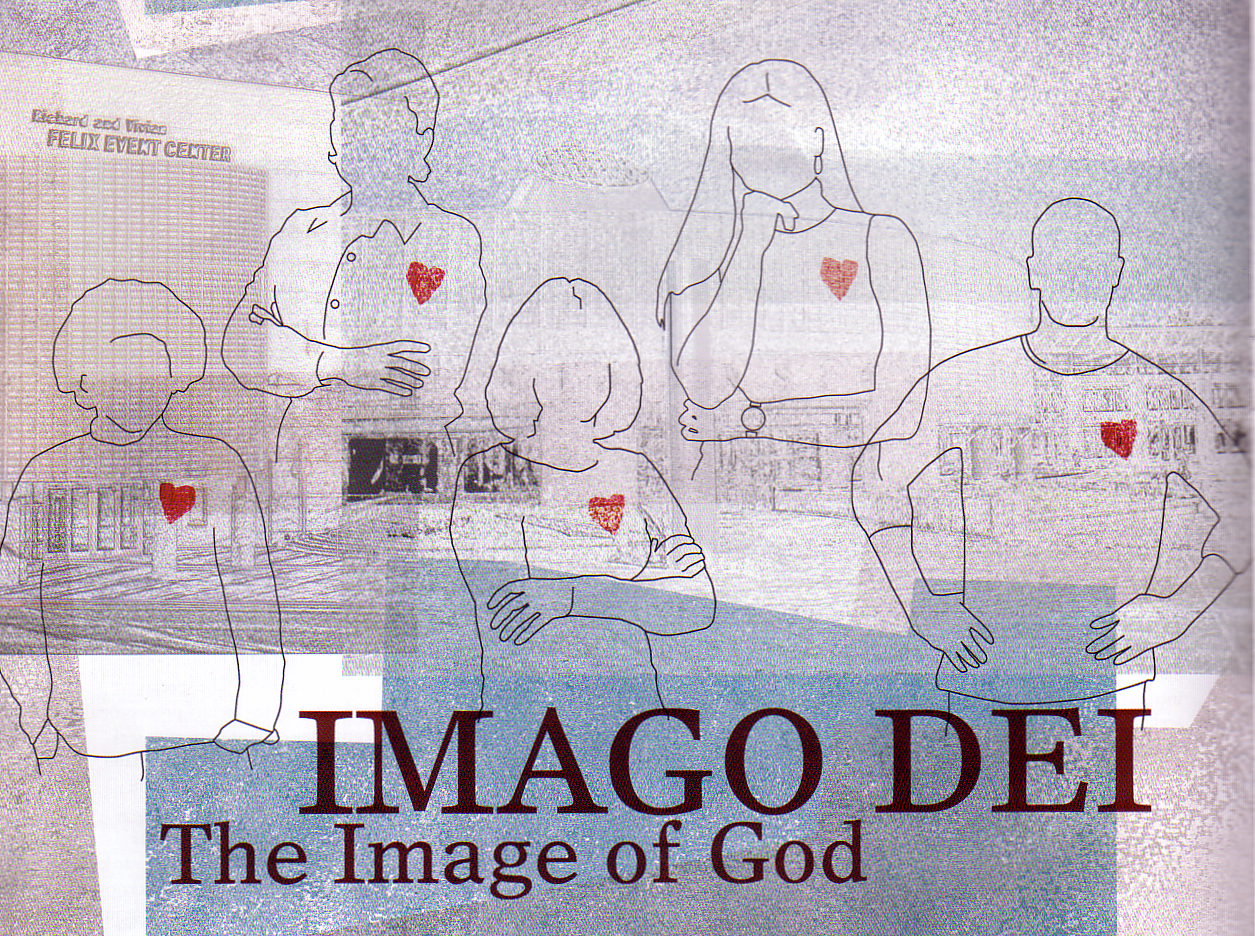 70و
35
3.ه.
ما هي هذه الصورة ؟
- الحق بحكم الخليقة (1 : 26)
- القدرة على التواصل مع الله (2: 16 و ما يليه)
- كرامة البشر (9 : 6)
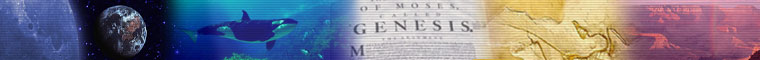 هل جاءت الحياة بالصدفة ؟
هناك تفسيران محتملان فقط لكيفية نشأة الحياة : التوليد التلقائي الذي نشأ عن التطور أو عمل الله الخارق للطبيعة ... لا يوجد احتمال آخر. تم دحض التوليد التلقائي علميًا منذ 120 عامًا من قبل لويس باستير وآخرين ، ولكن هذا يتركنا مع احتمال واحد آخر ... أن الحياة جاءت كعمل خارق للطبيعة من قبل الله ، لكن لا يمكنني قبول هذه الفلسفة لأنني لا أريد أن أؤمن بالله. لذلك ، اخترت أن أصدق أن ما أعرفه علميًا عفوياً هو مستحيل و يؤدي إلى التطور.
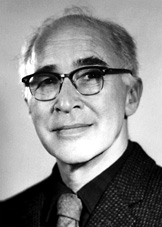 د. جورج والد
أستاذ فخري في علم الأحياء, جامعة هارفارد
حاصل على جائزة نوبل في الأحياء
1971
[Speaker Notes: George Wald, "Origin, Lie and Evolution," Scientific American 1978; cited by Joe White and Nicholas Comninellis, Darwin's Demise (Green Forest, AR: Master Books, 2001), 46.]
خذ قرارككيف جاء النظام ؟
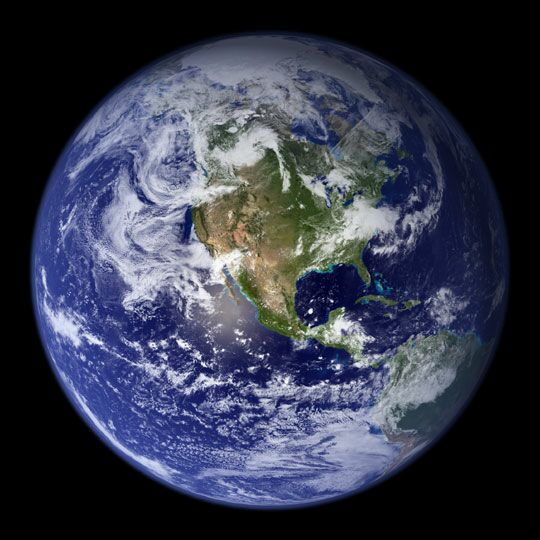 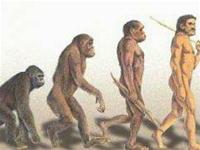 من خلال عمليات عشوائية   غير ذكية؟
أم من تصميم إله              ذكي ؟
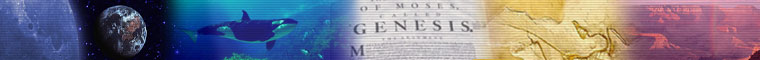 AiG Web Address 00439
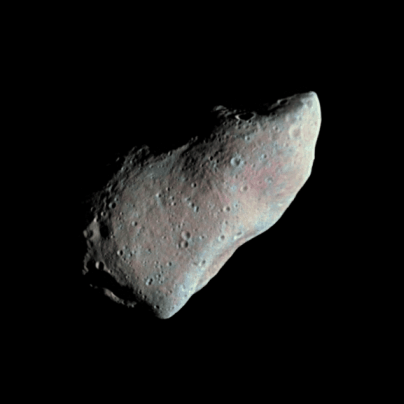 هل هناك دليل على التصميم الذكي ؟
يجادل فرانسيس كولينز   ضد التصميم الذكي       (ص 85-88)
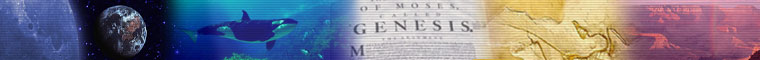 إيضاح الساعة(وليم بالي, 1802)
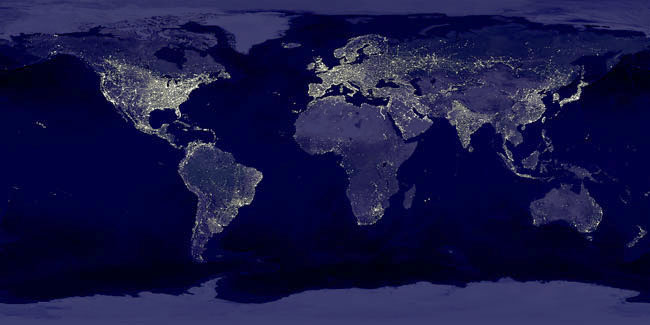 1. الساعة معقدة .
2. الساعة لها مصمم ذكي .
3. الحياة معقدة .
4. لهذا فالحياة لها مصمم ذكي .
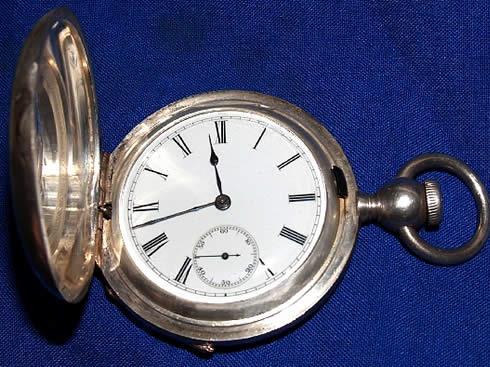 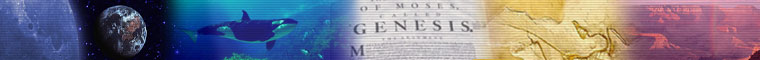 إنتقاد     فرنسيس    كولينز
حقيقة أن كائنين يشتركان في خاصية واحدة (التعقيد) لا تعني أنهما يشتركان في جميع الخصائص (ص 87)
1. يتكون التيار الكهربائي في منزلي من تدفق الإلكترونات
2. يأتي التيار الكهربائي من شركة الطاقة.   3. يتكون البرق من تدفق الإلكترونات. 4. لذلك ، يأتي البرق من شركة الطاقة.
1. الساعة معقدة .
2. الساعة لها مصمم ذكي .
3. الحياة معقدة .
4. لهذا فالحياة لها مصمم ذكي .
هل توافق ؟
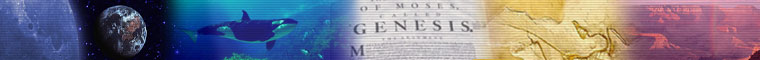 توازي       أفضل
1. يتكون التيار الكهربائي في منزلي من تدفق الإلكترونات 
2. التيار الكهربائي يأتي من مصدر طاقة.    3. يتكون البرق من تدفق الإلكترونات. 4. لذلك ، يأتي البرق مصدر طاقة.
1. الساعة معقدة .
2. الساعة لها مصمم ذكي .
3. الحياة معقدة .
4. لهذا فالحياة لها مصمم ذكي .
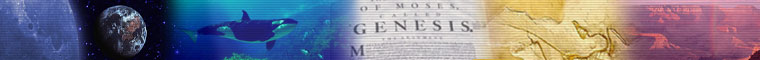 34
OTS 34
يختلف الإنجيليون
أسباب للإيمان
هوغ روس
والت براون
الأرض القديمة
الخلق المتتابع
طوفان الشرق الأوسط
مياه الأمطار

reasons.org
godandscience.org
creationscience.com
معهد أبحاث الخليقة
هنري / جون موريس, دوان غيش
جوزيف ديلو, كين هام
الأرض الحديثة
أيام الخلق 24 ساعة
الطوفان الكوني
مظلة بخار

answersingenesis.org
genesispark.org
icr.org critiques Ross at:
icr.org/pubs/imp/imp-217.htm
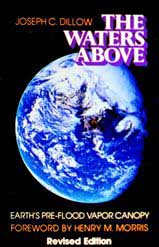 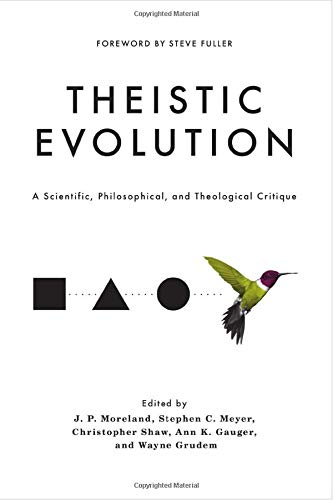 Theistic Evolution: A Scientific, Philosophical, and Theological CritiqueJ P Moreland, Wayne Grudem, editorsNov 2017—Argues against theistic evolution but still maintains millions of years theory—Includes NO articles by Biblical Creationists who hold to a Young Earth
Unformed and Unfilled 04093
Unformed and Unfilled

by Weston Fields
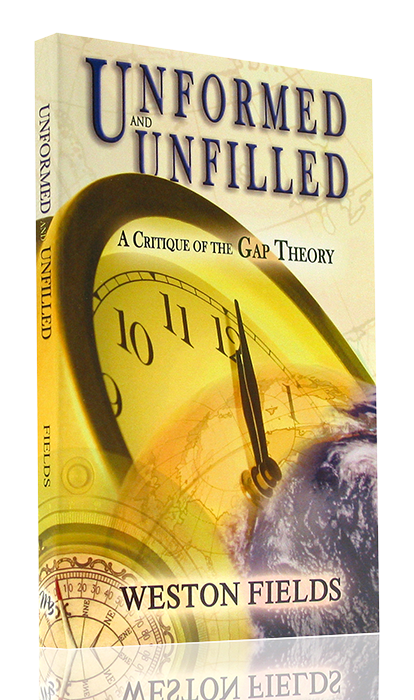 A thorough refutation of the gap theory(2005)
[Speaker Notes: Master Books, 2005
245 pages

Amazon: https://www.amazon.com/Unformed-Unfilled-Critique-Gap-Theory/dp/0890514232
Everyone’s heard of it. Many believe it. Is there a “gap in time” between the first two verses in Genesis? Does this alleged gap really represent a vast amount of time? Weston Field’s classic treatment of this subject is now being published by Master Books, and promoted by such important organizations as Answers in Genesis. In this book, Fields makes a detailed study of the gap theory, paying particular attention to the original Hebrew language of Genesis. His conclusion - that this theory is not a reasonable compromise with modern evolutionary theory, but a dangerous diversion from biblical truth - helps readers who struggle with the question of the time taken during the creation week. Was it really six days? Can Christians find a workable solution to the debate about creation and time?
An important book.
A presentation of a variety of views espoused by Christians of all denominations
A professional, scholarly look that can be easily understood by laymen
A fascinating study of the original Hebrew text
A classic work still relevant today
“A brilliant, scholarly refutation of the famed gap theory” - Ken Ham, President, Answers in Genesis]
Coming to Grips with Genesis 04702
Coming to Grips with Genesis

edited by Dr. Terry Mortenson and Dr. Thane Ury
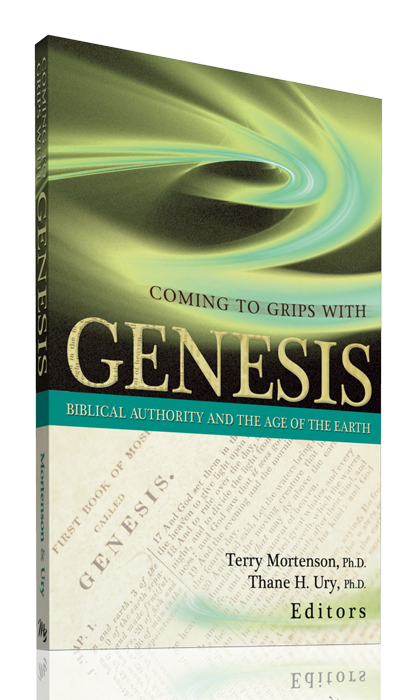 14 scholars give a careful biblical & historical defense of 
young-earth creationism (2008)
© 2008 Answers in Genesis-USA
[Speaker Notes: New Leaf Publishing Group, 2008
450 pages

Fourteen theological scholars address key topics related to the age of the earth, which is the crucial issue of debate in the church today regarding origins. Bringing to bear rigorous biblical, theological, and historical arguments in favor of a six-day creation, the global Flood, and a young earth, they also provide much-needed critiques of a number of contemporary old-earth interpretations of the book of Genesis.
This fresh defense of the literal history of Genesis 1-11 nicely complements other studies which focus more on the scientific evidence of young-earth creationism. As such, this book can serve as a versatile supplement to other works, but is also designed to be used as a standalone text for seminary and Bible college professors and students, pastors, missionaries, and others who want in-depth apologetic resources.
Coming to Grips with Genesis: Biblical Authority and the Age of the Earth includes:
Forewords by Dr. John MacArthur, President of the Master's Seminary and Senior Pastor of Grace Community Church, Sun Valley, CA; and the late Dr. Henry Morris, Founder and President Emeritus, Institute for Creation Research
Detailed analysis of the verbs of Genesis 1
A defense of the Genesis 5 & 11 genealogies as strict chronologies
Reasons for rejecting millions of years of death and natural evil before Adam's sin
Careful reflection on Jesus' teachings regarding a young earth]
Coming to Grips with Genesis 04702
Searching for Adam: Genesis & the Truth About Man’s Origin

edited by Dr. Terry Mortenson
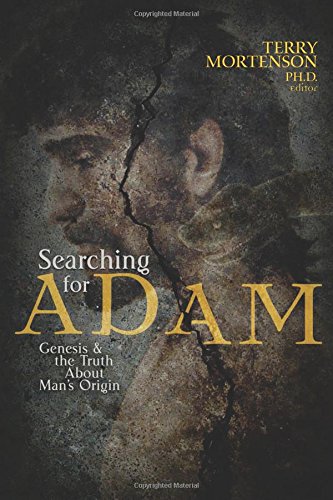 16 chapters by scholars upholding the literal Adam and Eve (2016)
© 2008 Answers in Genesis-USA
[Speaker Notes: October 30, 2016
528 pages

From Amazon website at https://www.amazon.com/Searching-Adam-Genesis-Truth-Origin/dp/0890519757
Accessed 22 Sep 2021
You can believe with great intellectual integrity what the Bible says about Adam and the origin and history of man. Though there are a growing number of books out on Adam, this one is unique in its multi-author combination of biblical, historical theological, scientific, archaeological and ethical arguments in support of believing in a literal Adam and the Fall. A growing number of professing evangelical leaders and scholars are doubting or denying a literal Adam and a literal Fall, which thereby undermines the gospel of Jesus Christ, the Last Adam, who came to undo the damaging consequences of Adam’s sin and restore us to a right relationship with our Creator. This book will increase your confidence in the truth of Genesis 1-11 and the gospel: 
Enhance your understanding pertaining to the biblical evidence for taking Genesis as literal history
Discover the scientific evidence from genetics, fossils, and human anatomy for the Bible’s teaching about Adam
Understand the moral, spiritual, and gospel reasons why belief in a literal Adam and Fall are essential for Christian orthodoxy.]
Black
أحصل على العرض التقديمي مجاناً
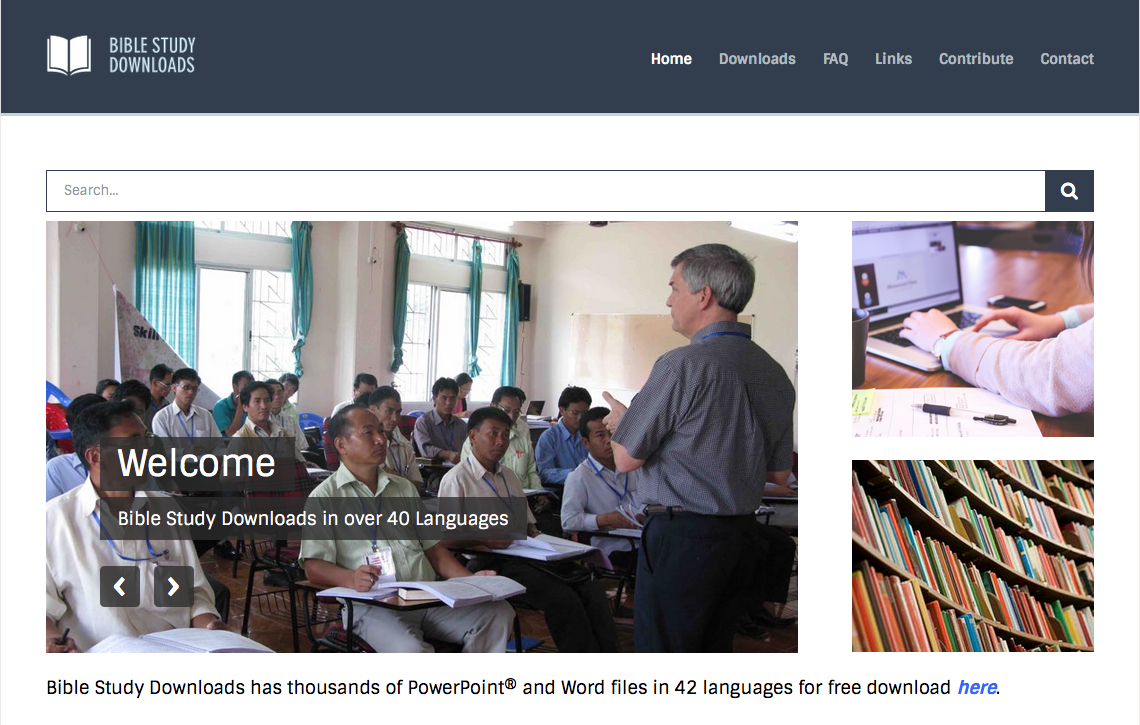 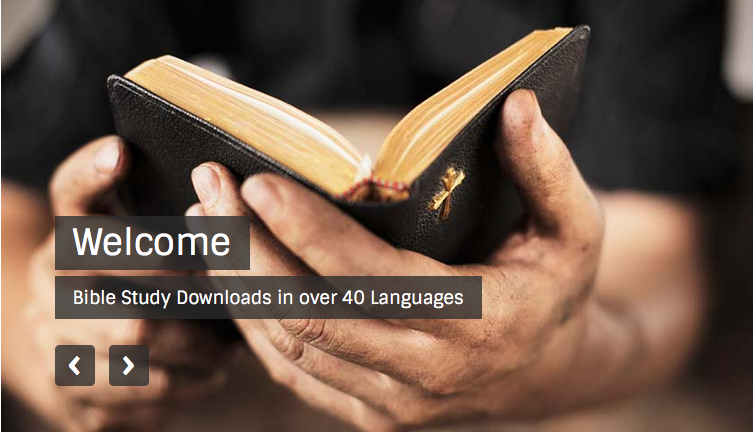 نقدية في العهد القديم وصف المساق  •  BibleStudyDownloads.org
[Speaker Notes: OC Critical Studies in the OT Arabic]